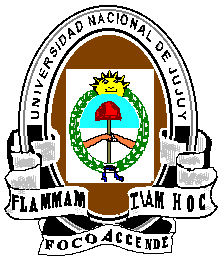 FACULTAD DE INGENIERÍA
ADMINISTRACIÓN DE LAS OPERACIONES INDUSTRIALES
AÑO 2025
ADMINISTRACIÓN DE LAS OPERACIONES
PLAN DE NEGOCIOS
(Material reproducido por el Autor para uso exclusivo en clase)
Ing. Marcos Antonio Urquiola
ADMINISTRACIÓN DE LAS OPERACIONESDEFINICIONES
La ADMINISTRACIÓN ESTRATÉGICA DE LAS OPERACIONES es un proceso de evaluación sistemática de la naturaleza de un negocio; 
definiendo los objetivos a largo plazo, identificando metas y objetivos cuantitativos, desarrollando estrategias para alcanzar dichos objetivos y localizando recursos para llevar a cabo dichas estrategias
ADMINISTRACIÓN DE LAS OPERACIONESDEFINICIONES
Se sustenta en la estrategia corporativa.
Focaliza la organización como un sistema coherente interconectado de partes (funciones).
Especifica la estrategia general de servicios / manufactura.
Establece el patrón de decisiones a aplicar en los procesos, sistemas, procedimientos.
Supone la estrecha coordinación y complementación de todas las áreas funcionales de la organización.
Implica el diseño de nuevos procesos, y la sistemática revisión de los existentes para cumplir con las prioridades competitivas.
ADMINISTRACIÓN DE LAS OPERACIONESDEFINICIONES
La formulación de las estrategias probablemente sea el tema más discutido y debatido del mundo empresarial. Diferentes generaciones de líderes han considerado el desarrollo de una buena estrategia como el factor diferenciador del éxito. 
Estudiosos tienen opiniones y concepciones muy distintas de la estrategia y ni siquiera se ponen de acuerdo sobre su definición. 
Incluso el papel de los planes estratégicos se ha puesto en duda recientemente por quienes sugieren que nuestro entorno empresarial, tan dinámico y en rápida evolución, vuelve ineficaz una estrategia a largo plazo y casi instantáneamente obsoleta. 
Sin embargo, hay quienes sugieren lo contrario. Porter (1987), tal vez el pensador académico más conocido del mundo en el tema de estrategia, afirma que la estrategia nunca ha sido tan importante.
ADMINISTRACIÓN DE LAS OPERACIONESDEFINICIONES
El Plan Estratégico es un excelente ejercicio para trazar las líneas que marcarán el futuro de nuestra empresa.
G.K. Chesterton (1874- 1936): “La idea que no trata de convertirse en palabras es una mala idea, la palabra que no trata de convertirse en acción, es a su vez una mala palabra”.
Un Plan Estratégico es el documento que sintetiza a nivel económico, financiero, estratégico y organizativo el posicionamiento actual y el futuro de la empresa.
Un Plan Estratégico es siempre útil para definir: 
		• Cuál es el momento presente que vive la empresa y cómo se ha llegado hasta aquí. 
		• Cuál es el objetivo que nos hemos marcado como empresa, a dónde queremos llegar.
ADMINISTRACIÓN DE LAS OPERACIONESDEFINICIONES
Gimbert (2003): “ningún método o criterio de evaluación nos garantiza ‘a priori’, antes de su puesta en práctica, que una estrategia tendrá éxito. A lo máximo que podemos aspirar como empresa, de modo anticipado a la aplicación de su estrategia, es a conocer si ésta no funcionará debido a sus imperfecciones e incoherencias”. 
Rumelt (1980) propone la aplicación de una serie de criterios que una estrategia debe superar para ser exitosa:
1. La estrategia deberá tener prevista la creación o mantenimiento de una ventaja competitiva (filtro de la ventaja competitiva). 
2. La estrategia debe representar una respuesta adaptable al medio externo y a los cambios críticos que ocurren en él (filtro de la consonancia con el y adaptabilidad al entorno). 
3. La estrategia no deberá presentar metas y políticas inconsistentes entre sí (filtro de la consistencia). 
4. La estrategia no debe sobrepasar los recursos disponibles (filtro de la factibilidad).
ADMINISTRACIÓN DE LAS OPERACIONESDEFINICIONES
El Planeamiento Estratégico, realizado sistemáticamente, proporciona ventajas notables en cualquier organización empresarial: 
• Obliga a pensar, de forma sistemática, en el futuro. 
• Identifica los cambios y desarrollos que se pueden esperar. 
• Aumenta la predisposición y preparación para el cambio. 
• Mejora la coordinación de actividades. 
• Minimiza las respuestas no racionales a los eventos inesperados. 
• Reduce los conflictos sobre destino y objetivos de la empresa. 
• Mejora la comunicación. 
• Los recursos disponibles se ajustan mejor a las oportunidades. 
• Proporciona un marco de revisión continua de actividades. 
• Su enfoque sistemático conduce a creación de valor.
ADMINISTRACIÓN DE LAS OPERACIONESDEFINICIONES
A modo de conclusión, podríamos considerar la siguiente definición de Plan Estratégico aportada por Dess y Lumpkin (2003):
“Entendemos por Plan Estratégico el conjunto de análisis, decisiones y acciones que una organización lleva a cabo para crear y mantener ventajas comparativas sostenibles a lo largo del tiempo”.
ADMINISTRACIÓN DE LAS OPERACIONESPLAN DE NEGOCIOS
VISIÓN, MISIÓN, VALORES
OBJETIVOS 

Establecer la conexión y diferencias entre los conceptos misión, valores y visión. 
Narrar la relación clave entre valores, decisiones y conductas como aspectos fundamentales a tener en cuenta en cualquier cultura de empresa. 
Destacar los códigos de conducta como elementos clave del negocio. 
Situar la comunicación de la cultura empresarial como un ítem de valor fundamental en las organizaciones.
Exponer el funcionamiento del modelo de negocio. 


Exponer el funcionamiento del modelo de negocio.
ADMINISTRACIÓN DE LAS OPERACIONESPLAN DE NEGOCIOS
CONCEPTO DE MISIÓN 
Una empresa del rubro alimentación argumenta que su misión es “impulsar el crecimiento sostenido a través del poder de nuestra gente y de nuestras marcas, satisfaciendo mejor las necesidades de nuestros consumidores, clientes y comunidades”. 
La misión principal hace que se fundamente como una marca de carácter internacional dedicada a la elaboración de alimentos saludables y nutritivos con diferentes tipos de presentaciones y productos, cuyo fin es alcanzar a distintos tipos de consumidores. 
Además, pretende trasladar la idea de que sus productos son una buena opción tanto por ser económicos como por ser saludables y, a la vez, porque se pueden disfrutar en familia, lo cual le otorga un aspecto diferenciador al respecto de sus competidores
ADMINISTRACIÓN DE LAS OPERACIONESPLAN DE NEGOCIOS
CONCEPTO DE MISIÓN 
La misión de una empresa es una herramienta estratégica que resume el propósito de la organización. Es la propuesta que sirve a la sociedad, así como la base del plan estratégico. Generalmente incluye una descripción general de la compañía, su función y objetivos. La misión, por tanto, puede definirse como el motivo por el cual existe la empresa. Normalmente, en este motivo se refleja la actividad a la que se dedica. A partir de esta definición, es imprescindible tener en cuenta los siguientes aspectos: 
La misión es el objetivo que se establece la empresa. 
Debe ser duradera y permanecer en el tiempo. 
Debe adaptarse a la evolución de los tiempos.
ADMINISTRACIÓN DE LAS OPERACIONESPLAN DE NEGOCIOS
ASPECTOS IMPRESCINDIBLES DE LA MISIÓN EMPRESARIAL 
La misión empresarial debe concretarse de forma clara, ya que como parte de la estrategia empresarial es fundamental para valorar si las transacciones con los consumidores se están realizando de forma adecuada. 
A través de la misión se podrán extraer los objetivos a corto y medio plazo. Una misión empresarial bien constituida facilitará la comunicación de los objetivos a los trabajadores. 
La misión empresarial no debe tener solo en cuenta dónde se quiere llegar, sino que deberá incluir aspectos como los recursos -humanos y materiales- que va a utilizar y las acciones que va a realizar para alcanzar esos objetivos clave.
Un aspecto importante y que muchas empresas no tienen en cuenta es la necesidad de respaldar su misión en profesionales del ámbito y en  los trabajadores de la propia empresa que tengan la suficiente experiencia.
ADMINISTRACIÓN DE LAS OPERACIONESPLAN DE NEGOCIOS
CARACTERÍSTICAS ESENCIALES DE LA MISIÓN EMPRESARIAL 

FINALIDAD: es la razón de ser de la empresa y la justificación de su existencia, Debe estar bien definida y tener un objetivo claro establecido. 	
ELABORACIÓN: al elaborarla se deben realizar preguntas objetivas como: ¿Hasta dónde se quiere llegar? ¿Cómo se va a conseguir? Concede estabilidad en su identidad, aunque debe ser interpretado como un concepto dinámico. 	 
ÁMBITO: tener en cuenta los posibles obstáculos que puedan aparecer con el fin de establecer un plan de contingencia. A su vez, es importante tener en cuenta que habrá aspectos que puede que haya que modificar en situaciones adversas. 	
IDIOLOGÍA: estará implícita en la misión empresarial, debe ser conocida por todos ya que sirve como elemento de cohesión y de identificación con la organización.  	 
ORIGINALIDAD: plantear retos y objetivos reales; sin embargo, deberá diferenciarse de las demás empresas y proporcionar una originalidad en su misión que la haga destacar.
ADMINISTRACIÓN DE LAS OPERACIONESPLAN DE NEGOCIOS
CONCEPTO DE VISIÓN 
La visión empresarial se define como la explicación de todas las estrategias necesarias para alcanzar los objetivos que la empresa se ha propuesto. En general se deben integrar todos los ítems de un mercado cada vez más cambiante con aquellas metas y objetivos que la dirección general se ha marcado.
La visión de una empresa establece su dirección, su mapa de ruta; es decir, responde a la pregunta ¿qué queremos para el futuro? También responde a ¿cómo llegaremos?

“La visión de la empresa es el camino al cual se quiere dirigir a largo
plazo. Su definición sirve de rumbo y aliciente para orientar las decisiones
estratégicas de crecimiento y las de competitividad” (Fleitman Jack,
Negocios exitosos, 2000).
ADMINISTRACIÓN DE LAS OPERACIONESPLAN DE NEGOCIOS
DIFERENCIAS ENTRE MISIÓN Y VISIÓN 
La visión y la misión son aspectos fundamentales a nivel de la vida empresarial. No obstante, pueden llegar a confundirse. A un nivel básico, podemos entender como misión lo que se quiere lograr -el qué-, mientras que la visión serán las acciones que se desarrollarán para alcanzar esos objetivos -el cómo-; planteándose algunas de las siguientes diferencias
ADMINISTRACIÓN DE LAS OPERACIONESPLAN DE NEGOCIOS
ASPECTOS QUE DEBEN CONSIDERARSE EN LA VISIÓN Y MISIÓN CORPORATIVAS
Deben hacer de alguna manera referencia al compromiso público de la organización para crear un valor de tipo social. Responder a la pregunta de por qué existe la empresa, y de una forma más amplia, plantear a quién sirve y por qué produce. 
Cuando están bien logradas provocan en los stakeholder´s  un sentimiento de pertenencia y de motivación, siendo una guía para intentar alcanzar las metas de la organización. (Robert Plutchick, Rueda de las emociones básicas))
Los aspectos fundamentales a los que deben hacer referencia se relacionan al ÁMBITO INDUSTRIAL, ÁMBITO DE PRODUCTOS Y APLICACIONES, ÁMBITO DE COMPETENCIAS, ÁMBITO DE SEGMENTOS DE MERCADO, ÁMBITO VERTICAL  y ÁMABITO GEOGRÁFICO.
ADMINISTRACIÓN DE LAS OPERACIONESPLAN DE NEGOCIOS
Las organizaciones deben tener claramente articulados las metas y los objetivos para canalizar en la organización los esfuerzos de los individuos hacia fines comunes. 
La visión, misión y objetivos estratégicos de una empresa forman una jerarquía de metas específicas y mensurables que se alinean desde amplias declaraciones de intenciones y fundamentos para establecer una ventaja competitiva.
PLANEAMIENTO ESTRATÉGICO
VISIÓN 
Qué queremos ser
MISIÓN 
Porqué y para qué existimos
VALORES
En qué creemos y quienes somos
OBJETIVOS ESTRATÉGICOS
Qué debemos hacer
OBJETIVOS Y METAS TACTICOS Y OPERACIONALES
Qué pasos debemos dar, como y con qué
ADMINISTRACIÓN DE LAS OPERACIONESPLAN DE NEGOCIOS
EN QUE CREEMOS
VALORES
IDENTIDAD
FILOSOFÍA
CONDUCTA
Los valores corporativos definen el carácter de una empresa y describen lo que la empresa representa, están definidos como parte del conjunto de proposiciones que constituyen la identidad corporativa de la empresa. 
La concreción de estos valores en criterios de actuación, actitudes y comportamientos coherentes en todas las áreas de actividad de la organización da lugar a una serie de principios que conforman su cultura. 
La identidad corporativa de una empresa debe entenderse como el conjunto de características (atributos) que permiten diferenciarla de otras organizaciones. 
La filosofía empresarial establece las reglas de conducta por las que debe regirse la organización.
ADMINISTRACIÓN DE LAS OPERACIONESPLAN DE NEGOCIOS
LA RELACIÓN ENTRE VALORES, DECISIONES Y CONDUCTAS 
Se puede afirmar que los valores empresariales son los son los principios que rigen la misión, la visión y el compromiso con los clientes por parte de la empresa.
Redactar estos valores suponen un compromiso de tipo ético y voluntario de las organizaciones, que buscan asegurar la relación con su entorno y sus clientes. 
DECISIONES EMPRESARIALES 
Las decisiones empresariales se toman en los ámbitos organizacionales con el objetivo de mejorar o tratar de resolver los problemas que puedan surgir fundamentadas en la misión, en la visión y en los valores de la empresa. 
El proceso de toma de decisiones es aquel en el que se escoge una opción entre varias posibles para afrontar un problema y tratar de resolverlo o bien para determinar cómo se llevarán a cabo determinadas acciones que puedan afectar a la empresa a nivel global o específico. 
CÓDIGOS DE CONDUCTA EMPRESARIALES 
Los códigos de conducta empresariales establecen las normas de comportamiento que las empresas consideran aceptables. Son, por tanto, una declaración de los valores y principios éticos por los que se rige una compañía.
ADMINISTRACIÓN DE LAS OPERACIONESPLAN DE NEGOCIOS
ALINEACIÓN DE LOS SISTEMAS 
El alineamiento organizacional se obtiene cuando la organización se enfoca hacia unos mismos objetivos e ideales. Es necesario para el desempeño del negocio y solo así todos las funciones se sincronizarán y se asegurará una efectividad centrada en objetivos.
Structure
Modelo MC Kinsey de las 7S.
Systems
Strategy
Shared values
comunicación
Despliegue de la cultura
Skills
Style
Staff
ADMINISTRACIÓN DE LAS OPERACIONESPLAN DE NEGOCIOS
IDEAS CLAVE 
El concepto de misión se puede definir como el motivo por el cual existe la empresa. En este motivo se refleja la actividad a la que se dedica. 
La visión empresarial se define como la explicación de todas las estrategias necesarias para alcanzar los objetivos que la empresa se ha propuesto. 
A un nivel básico, podemos entender como misión lo que se quiere lograr -el qué-, mientras que la visión serán las acciones que se desarrollarán para alcanzar esos objetivos -el cómo-. 
La misión corporativa hace referencia al compromiso público de una organización para crear un valor de tipo social. Por una parte, responde a la pregunta de por qué existe la empresa, pero, de una forma más amplia, también se plantea a quién sirve y por qué produce. 
La generación de la conexión emocional con la misión corporativa es esencial para fomentar el buen funcionamiento de la empresa. 
Las decisiones que se adopten siempre deberán estar fundamentadas en la misión, en la visión y, sobre todo, en los valores de la empresa.
ADMINISTRACIÓN DE LAS OPERACIONESPLAN DE NEGOCIOS
IDEAS CLAVE 
Los valores empresariales son los elementos de la empresa que definen su estructura, sus líneas de actuación, sus principios éticos y su cultura organizacional. En definitiva, se puede afirmar que los valores son los principios que rigen la misión, la visión y el compromiso con los clientes por parte de la empresa. 
Los códigos de conducta empresariales establecen las normas de comportamiento que las empresas consideran aceptables. 
Los valores Core constituyen las máximas prioridades, las fuerzas esenciales y las creencias más profundas de una organización
El alineamiento organizacional hace referencia a cuando la organización se enfoca hacia unos mismos objetivos e ideales. 
Una cultura interna fuerte no solo aporta ventajas a nivel interno, sino que otorga un fuerte potencial a nivel de reputación y captación de talento. 
El despliegue de la cultura de empresa es esencial para fortalecer la marca y poner en marcha las estrategias de la organización.
ADMINISTRACIÓN DE LAS OPERACIONESPLAN DE NEGOCIOS
PLAN ESTRATÉGICO
OBJETIVOS 

Establecer las pautas principales para definir los objetivos empresariales.
Exponer las características esenciales para la elección del mercado objetivo ideal en cada tipo de negocio.
Conocer los canales de venta más habituales y sus especificaciones.
Plantear todos los aspectos de la cuenta de resultados que resultan vitales en un negocio.
Presentar el resumen ejecutivo como una herramienta importante para conseguir socios e inversores.
ADMINISTRACIÓN DE LAS OPERACIONESPLAN DE NEGOCIOS
ASPECTOS QUE DEBEN CONSIDERARSE EN EL PLAN ESTRATÉGICO
El plan estratégico pretende incluir una serie de elementos fundamentales dentro de la compañía. Es aconsejable que siga las siguientes fases:
DEFINICIÓN DE OBJETIVOS
DISEÑO DE ESTRATEGIA
IMPLEMENTACIÓN Y PUESTA EN MARCHA
ANÁLISIS EXTERNO
EVALUACIÓN Y CONTROL
ANÁLISIS INTERNO
ADMINISTRACIÓN DE LAS OPERACIONESPLAN DE NEGOCIOS
ESTRATÉGIAS
INTERROGANTES ORGANIZACIONALES
SON LAS MEDIDAS COMPETITIVAS Y LOS PLANTEAMIENTOS COMERCIALES  QUE LE PERMITEN A LA ORGANIZACIÓN COMPETIR FRUCTIFERAMENTE, MEJORAR SU DESEMPEÑO Y CRECER EN EL NEGOCIO
ESTRATEGIA CORPORATIVA
DEFINE QUIENES SOMOS
¿Hacia dónde queremos ir?
¿Cuál es nuestra situación actual?
¿Cómo vamos a llegar?
ADMINISTRACIÓN DE LAS OPERACIONESPLAN DE NEGOCIOS
ESTRATÉGIAS
¿Cómo superar a los competidores?
ESTRATEGIAS FUNCIONALES DEFINE QUIENES HARAN QUÉ
¿Cómo responder a los cambios económicos y de mercado?
SE REQUIERE LA ELABORACIÓN DE UN PLAN DE ACCIÓN QUE EXPRESE LAS ACCIONES COMPETITIVAS Y LOS ENFOQUES DE NEGOCIOS PARA COMPETIR CON ÉXITO Y ALCANZAR LAS METAS.
¿Cómo manejar cada parte funcional del negocio?
¿Cómo mejorar el desempeño financiero y de mercado?
ADMINISTRACIÓN DE LAS OPERACIONESPLAN DE NEGOCIOS
COMPETIR DE MANERA DIFERENTE: 
HACER LO QUE LOS COMPETIDORES NO HACEN O NO PUEDEN HACER. NECESITA UN ELEMENTO DISTINTIVO QUE GENERE UNA VENTAJA COMPETITIVA.
ESTRATÉGIAS
Mejorar el desempeño de los productos y servicios
Fortalecer el poder de negociación
Obtener ventas y mayor participación en el mercado
PATRÓN DE ACCIONES Y ENFOQUES
Cimentar, mejorar y escalar recursos y capacidades
Ingresar o egresar de mercados nuevos o existentes
Consolidar y mejorar los  procesos internos de gestión
Articular la defensa de amenazas externas
Fortalecer la posición en el mercado
Fortalecer la competitividad
ADMINISTRACIÓN DE LAS OPERACIONESPLAN DE NEGOCIOS
ADQUIRIR CONCIENCIA DE LOS CUATRO ENFOQUES MÁS IMPORTANTES PARA DISTINGUIR UNA COMPAÑÍA DE SUS RIVALES Y OBTENER UNA VENTAJA COMPETITIVA SUSTENTABLE
ENFOQUES ESTRATÉGICOS
Comprometerse con ser un proveedor de bajo costo en el mercado
Obtener características distintivas únicas.(calidad, selección, desempeño, tecnología, etc)
VENTAJA COMPETITIVA
Centrarse en un nicho pequeño de mercado y  satisfacer sus necesidades y gustos especiales mejor que la competencia
Procurar mejores precios por bienes diferenciados que igualen o mejoren el desempeño de los rivales
ADMINISTRACIÓN DE LAS OPERACIONESPLAN DE NEGOCIOS
ACCIÓN ESTRATÉGICA
SU MODELIZACIÓN RESPONDE EN PARTE A ANÁLISIS Y LECCIONES DE LA DIRECTIVA, Y EN PARTE A LA NECESIDAD DE ADAPTARSE Y APRENDER SOBRE LA MARCHA
Elementos estratégicos abandonados
ESTRATEGIAS DELIVERADAS: Iniciativas nuevas más los elementos estratégicos en curso de periodos anteriores
PRUEBAS
De ajuste
De ventaja competitiva
De desempeño
PROACTIVAS
ESTRATEGIA 
ACTUAL 
APLICADA 
POR LA 
EMPRESA
ESTRATEGIAS EMERGENTES: Nuevos elementos estratégicos que surgen por adaptación a las circunstancias cambiantes
REACTIVAS
ADMINISTRACIÓN DE LAS OPERACIONESPLAN DE NEGOCIOS
DEFINICIÓN DE OBJETIVOS
Establecer qué metas son las que se quieren cumplir. Los objetivos representan la clave de cualquier business plan: son las metas que se quieren alcanzar a través de la consecución de la estrategia empresarial.
Specific
verificación
Measurable
Modelo SMART de Doran
comunicación
Attainable
Timely
Relevant - Realistic
Despliegue
ADMINISTRACIÓN DE LAS OPERACIONESPLAN DE NEGOCIOS
TIPO DE OBJETIVOS
Clasificación clásica de objetivos en función de varios elementos:
¿Qué se quiere conseguir? ¿Qué objetivos se tienen? 
¿De qué recursos se dispone? 
¿Cuáles son los tipos de riesgos a los que se hace frente?
ADMINISTRACIÓN DE LAS OPERACIONESPLAN DE NEGOCIOS
MERCADO OBJETIVO
Marca la dirección centrada en el CLIENTE, comprendiendo qué quiere y cómo proporcionárselo
ANÁLISIS DE MERCADO
Segmentación de Mercado
Evaluación de necesidades
Satisfacción del Cliente
Referentes al servicio/producto
Referentes al sistema de entrega
Referentes al volumen
Referentes a otros atributos
Valor
Soporte
Conveniencia de uso
Conformidad con las especificaciones
Impresiones psicológicas
Identificación de grupos con rasgos comunes
Identificación de factores fundamentales por segmento
Grupo de clientes ideal en relación al producto o servicio que se está comercializando. Segmento al cual se va a destinar el producto o servicio en concreto.
ADMINISTRACIÓN DE LAS OPERACIONESPLAN DE NEGOCIOS
MERCADO OBJETIVO
Diferentes variables demográficas y cuantitativas del público objetivo:
Beneficios de la localización del mercado objetivo:
Edad. 
Sexo. 
Ocupación. 
Lugar de residencia. 
Nivel socioeconómico. 
Estudios.
Personalidad. 
Intereses. 
Valores. 
Hobbies. 
Estilos de vida. 
Costumbres. 
Estilo de compra.
Recursos optimizados y venta eficaz. 
Segmentación adecuada. 
Adaptación de productos y servicios a las necesidades. 
Fomento de la creatividad
Proporciona una visión de los riesgos y la generación de soluciones anticipatorias. 
Se obtiene información sobre la competencia. 
Es el punto de inicio para generar campañas de marketing orientadas al público adecuado. 
Se motiva el sentimiento de pertenencia empresarial.
ADMINISTRACIÓN DE LAS OPERACIONESPLAN DE NEGOCIOS
CANALES DE VENTA
El canal de venta de una empresa es el medio a través del cual muestra sus productos o servicios a los consumidores o potenciales clientes. Puede tener varios canales de venta y cada uno puede generar diferentes tipos de ingresos.
Cada canal debe considerarse como una entidad propia, con sus propias estrategias, ofertas y características.
DIRECTOS
INDIRECTOS
La decisión de la elección del tipo de canal está influenciada entre otros por:

Costes de almacenamiento. 
Alcance geográfico 
Control sobre el producto. 
Percepción de precios por los consumidores.
ADMINISTRACIÓN DE LAS OPERACIONESPLAN DE NEGOCIOS
CANALES DE VENTA - FASES
COMPRA
EVALUACIÓN
ENTREGA
RECONOCIMIENTO
POSVENTA
Aspectos a considerar:

 ¿Cuál es el mejor método para presentar el producto o servicio ante los consumidores?
 A través de este canal, ¿qué productos o servicios son más adecuados para la venta?
 ¿Qué métodos utilizan los clientes habitualmente para acceder a los productos o servicios?
 ¿Qué estrategias en cuanto a ofertas y descuentos se deberían implementar?
 ¿Qué tipo de servicio al cliente y soporte técnico habrá de ofrecerse?
¿Cómo se desarrollarán los seguimientos y los planes de contingencia?.
ADMINISTRACIÓN DE LAS OPERACIONESPLAN DE NEGOCIOS
Análisis financiero que compara diferentes tipos de datos con el fin de conocer las variables de crecimiento o decrecimiento de la organización. 
Base objetiva y analítica: aspectos que han mejorado y que han empeorado.
CUENTA DE RESULTADOS

Análisis año tras año;
 year over year análisis (YoY).
ESTADO DE PÉRDIDAS Y GANANCIAS
BALANCE
RENTABILIDAD NETA
CONTROL DE EXISTENCIAS
ELEMENTOS CLÁSICOS DE ANÁLISIS
RENTABILIDAD BRUTA
ANALISIS DE PARTIDAS
DETERMINACIÓN DE GASTOS
RESUMEN EJECUTIVO
ADMINISTRACIÓN DE LAS OPERACIONESPLAN DE NEGOCIOS
CUENTA DE RESULTADOS
Son las salidas de dinero, ya sean en efectivo o en otro medio de pago. Constituyen todas las partidas que disminuyen los beneficios de la empresa o aumentan sus pérdidas.
DETERMINACIÓN DE GASTOS
Pequeñas partes de un presupuesto en el que se realiza un cálculo de los gastos que se van a requerir para una actividad concreta de un presupuesto.
ANALISIS DE PARTIDAS
La gestión de stocks se fundamenta en considerar las existencias como costes empresariales. Ratios usuales: rotación de inventario, existencias a ventas o a activos.
CONTROL DE EXISTENCIAS
BALANCE
Activos y pasivos corrientes, activos fijos
ADMINISTRACIÓN DE LAS OPERACIONESPLAN DE NEGOCIOS
CUENTA DE RESULTADOS
La cuenta de resultados de una empresa es uno de los estados financieros esenciales que le va a permitir conocer su evolución financiera en un período de tiempo determinado. Esta cuenta muestra los ingresos y gastos de una empresa en un ejercicio fiscal, lo que va a resultar en dos situaciones: beneficios (ingresos > gastos) o pérdidas (gastos > ingresos).
ESTADO DE PÉRDIDAS Y GANANCIAS (P&G)
ADMINISTRACIÓN DE LAS OPERACIONESPLAN DE NEGOCIOS
CUENTA DE RESULTADOS
Cantidad que obtiene el inversor después de haber restado los gastos a la inversión realizada inicialmente.
Indicador usual: rentabilidad neta/ingresos
RENTABILIDAD BRUTA
Todos los ingresos de un inversor antes de restar los gastos de la inversión en cuestión. no tiene en cuenta los costes fijos, los gastos financieros, las amortizaciones ni los impuestos.
RENTABILIDAD NETA
Es la elaboración del plan empresarial a pequeña escala para captar la atención de socios o inversores sobre el negocio en cuestión. Debe contener los aspectos principales del negocio y por qué les puede interesar: algunos datos financieros relevantes, como la financiación externa necesaria e incluso el origen de los fondos.
RESUMEN EJECUTIVO
ADMINISTRACIÓN DE LAS OPERACIONESPLAN DE NEGOCIOS
IDEAS CLAVE 
Los objetivos representan la clave de cualquier business plan: las metas que se quieren alcanzar a través de la consecución de la estrategia empresarial. 
 Cuando se hace referencia al mercado objetivo se quiere determinar el grupo de clientes que se considera ideal para el producto o servicio que se comercializa. Se puede considerar el segmento al cual se va a destinar un producto o servicio concreto. 
El canal de venta de una empresa es el medio a través del cual esta muestra los productos o servicios a sus consumidores o potenciales clientes. Se puede hablar de canal de venta pero también de divulgación, ya que este permite la promoción. 
El YoY es un tipo de análisis financiero que asegura la comparación de varios tipos de datos con el fin de conocer los indicadores de crecimiento o decrecimiento.
El control de las existencias y su gestión es un elemento esencial que hay que tener en cuenta para llevar a cabo una estructuración financiera adecuada de la empresa. Se debe partir de una base inicial: la gestión de stocks se fundamenta en considerar las existencias como costes empresariales y, por ello, se deberán tener las mínimas posibles, siempre teniendo en cuenta un equilibrio.
ADMINISTRACIÓN DE LAS OPERACIONESPLAN DE NEGOCIOS
IDEAS CLAVE 
Cuando se hace referencia a una partida, se quiere conceptualizar una pequeña parte de un presupuesto donde se hace una previsión de ingresos necesarios para hacer frente a los gastos previstos de un ejercicio en concreto. 
La cuenta de resultados de una empresa es uno de los estados financieros esenciales que va a permitirle conocer su evolución financiera en un período de tiempo en concreto. Esta cuenta muestra los ingresos y gastos de una empresa en un ejercicio fiscal. 
La rentabilidad neta es la cantidad que obtiene el inversor después de haber restado los gastos a la inversión hecha inicialmente. Por ello, se expresa en cantidades monetarias. En cambio, la rentabilidad bruta hace referencia a todos los ingresos que posee un inversor sin haber extraído todos los gastos que ha tenido que efectuar en la inversión en cuestión. 
El resumen ejecutivo es la realización del plan empresarial a pequeña escala con la intención de captar la atención de socios o inversores para cerrar reuniones y debatir sobre el negocio en cuestión.
ADMINISTRACIÓN DE LAS OPERACIONESPLAN DE NEGOCIOS
MODELO DE NEGOCIO
OBJETIVOS 

• Conocer los aspectos principales de la creación de un product roadmap y su elaboración.
• Exponer conceptos claves para ser capaz de desarrollar un plan de marketing, así como su seguimiento y presupuesto.
• Establecer las funciones principales del departamento de operaciones y destacar el concepto de calidad total.
• Desarrollar toda la operativa del área de recursos humanos desde una visión estratégica.
• Plantear aspectos financieros esenciales para poder tomar decisiones estratégicas.
• Comprender la importancia de la elaboración del mapa de riesgos y los planes de contingencias en los negocios.
ADMINISTRACIÓN DE LAS OPERACIONESPLAN DE NEGOCIOS
MODELO DE NEGOCIO
DEFINICIÓN DE OBJETIVOS
CLARIDAD Y CONCISIÓN
HISTORIA DE LOS USUARIOS
DESARROLLO DEL ROADMAP  DE UN PRODUCTO O SERVICIO
CARACTERISTICAS Y PRIORIDADES DEL PRODUCTO
CATEGORIZACIÓN EN EPOPEYAS
CREACIÓN DE PANEL
REVISIÓN
ADMINISTRACIÓN DE LAS OPERACIONESPLAN DE NEGOCIOS
MODELO DE NEGOCIOS
UN MODELO DE NEGOCIO DESCRIBE LAS BASES SOBRE LAS QUE UNA ORGANIZACIÓN CREA, PROPORCIONA Y CAPTA VALOR.
ELEMENTOS DE LA PROPUESTA DE VALOR Y DE LA FÓRMULA DE UTILIDADES
Business model canvas,  desarrollado por Alexander Osterwalder, herramienta gráfica a través de la cual se pueden aportar todas las ideas en la definición del modelo de negocio que se pretende crear o describir. Puede generar un importante valor para los clientes, definiendo y creando modelos empresariales a través de cuatro áreas bien diferenciadas; Clientes, Oferta, Infraestructura y Viabilidad económica
ESTABLECE EN UNA EMPRESA LA LÓGICA ECONÓMICA PARA GANAR DINERO
ADMINISTRACIÓN DE LAS OPERACIONESPLAN DE NEGOCIOS
MODELO DE NEGOCIO
LIENZO DE MODELO DE NEGOCIO CAMBAS
COMO Y CON QUÉ LO VAMOS A OBTENER                 QUÉ Y CÓMO LO VAMOS A OFRECER
Relaciones con los  clientes
Actividades clave
Propuesta 
de 
Valor
Segmentos de 
Clientes
Socios clave
Recursos clave
Canales
Estructura de costes
Fuente de ingresos
CUANTO NOS VA A COSTAR HACERLO                   CUANTO VAMOS A OBTENER POR ELLO
ADMINISTRACIÓN DE LAS OPERACIONESPLAN DE NEGOCIOS
PLAN DE VENTAS Y MARKETING
La marca corazón principal del negocio a partir del cual se desarrollan todas las estrategias.
La marca es el nombre, señal, símbolo o su combinación, que provoca la identificación de un producto en concreto o un servicio, haciendo que se diferencie de los competidores. No constituyen únicamente un nombre o un símbolo de diferenciación, a través de estas, se elaboran las estrategias de marketing, al tener asociados atributos emocionales.
PLAN DE VENTAS: documento en el que se reflejan las ventas estimadas de una compañía para un período determinado de tiempo que debe plasmar todos los escenarios en los que el negocio pueda llegar a desarrollar interacciones comerciales. 
Aspectos a considerar: 
Previsiones económicas de la empresa. 
Previsiones financieras del negocio. 
Previsiones de producción. 
Previsiones de compras. 
Planificación de recursos técnicos y humanos. 
Otros aspectos operativos y funcionales.
ADMINISTRACIÓN DE LAS OPERACIONESPLAN DE NEGOCIOS
PLAN DE VENTAS Y MARKETING
Documento que recoge aspectos
tácticos y estratégicos, datos cuantitativos y cualitativos. Proporciona una visión global para la toma de decisiones.
PASOS PARA SU REALIZACIÓN.
ANTECEDENTES Y MERCADO
FORMAS DE MEDICIÓN
DETALLE DE LOS RECURSOS
PROPUESTA DE VALOR
DEFINICIÓN DE OBJETIVOS
CANALES DE VENTA
PROYECCIÓN PRESUPUESTARIA
ESTRATEGIAS Y TÁCTICAS
ADMINISTRACIÓN DE LAS OPERACIONESPLAN DE NEGOCIOS
Planteamiento básico y esencial para
el departamento de marketing y todo el negocio. Repercute directamente en el desempeño de la empresa.
 aunque la casuística de la empresa y sus objetivos pueden variar.
PLAN DE MARKETING ESTRUCTURA
ANÁLISIS DE CANALES DE DISTRIBUCIÓN
ANÁLISIS INTERNO
ESTUDIO DE MERCADO
ANÁLISIS SOCIOECONOMICO
ESTUDIO COMERCIAL DEL PRODUCTO
DAFO
ANÁLISIS DE LOS CONSUMIDORES
ESTUDIO COMERCIAL DE PRECIOS
ANÁLISIS DE LA COMPETENCIA
ESTUDIO COMERCIAL PROCESO DE COMPRA
ADMINISTRACIÓN DE LAS OPERACIONESPLAN DE NEGOCIOS
PLAN DE MARKETING PLAN DE ACCIÓN
El plan de acción representa un factor clave para alcanzar los objetivos propuestos. Objetivos definidos para,  escoger las estrategias que encaminarán las acciones para lograrlos.
ESTRATÉGICO
OPERATIVO
POLITICAS DE COMUNICACIÓN
PRODUCTO
ESTRATEGIA
SEGMENTACIÓN
CRONOGRAMA
PRECIO
POSICIONAMIENTO
PUNTOS DE VENTA
PLAN ECONÓMMICO
ADMINISTRACIÓN DE LAS OPERACIONESPLAN DE NEGOCIOS
PLAN DE MARKETING EVALUACIÓN Y CONTROL
Precisa revisiones periódicas. 
La revisión, aspecto esencial. Cualquier planificación es dinámica. El negocio debe estar preparado ante posibles
desviaciones
CONTROL GENERAL
CONTROL DE RENTABILIDAD
Metas y Objetivos
Beneficios
OPERATIVO
CONTROL DE EFICIENCIA
Eficiencia en recursos y capacidades
Orientación estratégica
CONTROL ESTRATÉGICO
ADMINISTRACIÓN DE LAS OPERACIONESPLAN DE NEGOCIOS
OPERACIONES CALIDAD TOTAL
Función de la organización a cargo de planear y organizar la cadena de suministro. Establece un vínculo importante entre la compañía y el mercado.
ENFOQUE EN LOS STAKEHOLDER´S
RELACIONES CON LOS PROVEEDORES
LIDERAZGO
ENFOQUE BASADO EN HECHOS
PARTICIPACIÓN DEL PERSONAL
TQM
ENFOQUE DE SISTEMAS PARA LA GESTIÓN
ENFOQUE BASADO EN PROCESOS
MEJORA CONTINUA
ADMINISTRACIÓN DE LAS OPERACIONESPLAN DE NEGOCIOS
OPERACIONES 
	LA EMPRESA COMO SISTEMA
La empresa representa un sistema abierto donde transforma los inputs en outputs. Requerirá de un control exhaustivo y regulación
del proceso.
ENTORNO

Datos 
Dinero 
Tecnología
Trabajo
Energía
Bienes 
Insumos 
Materias Primas
ENTORNO

Productos 
Servicios
Resultados
Dividendos
Impuestos 
Información
Tecnología
Inputs
Outputs
PROCESO DE TRANFORMACIÓN
Control
Regulación
ADMINISTRACIÓN DE LAS OPERACIONESPLAN DE NEGOCIOS
RECURSOS HUMANOS
El plan estratégico de recursos humanos es un documento que contiene la estrategia de la empresa en la política de personal, en la formación, objetivos, su filosofía y otros.
SELECCIÓN
RESOLUCIÓN DE CONFLICTOS
CONTRATACIÓN
PEVENCIÓN DE RIESGOS
FORMACIÓN DE PERSONAL
CONTENIDOS
MOTIVACIÓN LABORAL
CARRERA Y PROMOCIONES
SISTEMAS DE EVALUACIÓN
ADMINISTRACIÓN DE LAS OPERACIONESPLAN DE NEGOCIOS
Su análisis evalúa la viabilidad y rentabilidad del negocio o proyecto a través de los indicadores sobre la liquidez, la solvencia, el endeudamiento,
el rendimiento y la rentabilidad de la empresa, entre otros.
FINANCIERO 
	BREAK EVEN POINT
ANÁLISIS VERTICAL

Participación de cada una de las cuentas de los estados Financieros.
Útil para comparar períodos o empresas del mismo sector
ANÁLISIS HORIZONTAL

Identifica las variaciones de las cuentas que forman parte delos estados financieros.
Útil para comparar  con períodos anteriores.
ANÁLISIS DEL BREAK EVEN POINT
Nivel de ventas requeridas para que los ingresos igualen a los costes.
ADMINISTRACIÓN DE LAS OPERACIONESPLAN DE NEGOCIOS
FINANCIERO 
	PREVISIÓN DE VENTAS
El forecast es la estimación de ventas futuras que puede tener el negocio,
siempre teniendo en cuenta su entorno y contexto. Se realiza mediante
una analítica de tendencias.
ANTICIPACIÓN
NUEVAS OPORTUNIDADES
CONTRATACIÓN
PRESUPUESTACIÓN
UTILIDADES
OBJETIVOS
Conservador 
Optimista
Pesimista
ADMINISTRACIÓN DE LAS OPERACIONESPLAN DE NEGOCIOS
FINANCIERO 
	CAPEX Y OPEX
Capital Expenditure es aquella cantidad monetaria destinada a comprar, reparar y actualizar cualquier tipo de activo no corriente de la compañía. No es recurrente e impacta por largo tiempo en un activo
DE RETRACCIÓN

Para disminuir el nivel actual de ventas
DE MANTENIMIENTO

Para sostener el nivel actual de ventas
DE EXPANSIÓN

Para aumentar el nivel actual de ventas
Los costes de explotación son todos los gastos que posee una empresa en el desarrollo de su actividad principal. Son todos aquellos gastos ordinarios a efectuar para realizar el objetivo para el cual se creó.
GASTOS DE MATERIAS PRIMAS
GASTOS DE MANO DE OBRA
AMORTIZACIÓN DEL INMOVILIZADO
GASTOS FIJOS OPERATIVOS
Resultado de explotación = 
ingresos de explotación - gastos de explotación
ADMINISTRACIÓN DE LAS OPERACIONESPLAN DE NEGOCIOS
FINANCIERO 
	FUENTES DE FINANCIACIÓN
EXTERNAS
CORTO PLAZO
LARCO PLAZO
INTERNAS
Descuento comercial 
Crédito comercial.
Descubiertos.
Avance de crédito.
Factoring
Otros
Préstamo bancario Crédito bancario.
Leasing.
Renting.
Subvenciones. 
Otros
MANTENIMIENTO
ENRIQUECIMIENTO
Amortizaciones del activo inmaterial. 
Provisiones activo corriente y no corriente. 

Beneficios para mantener capacidad económica.
Beneficios no repartidos entre socios.
Reservas en el capital social.

Beneficios destinados a nuevas inversiones para crecimiento.
ALTERNATIVAS
Micromecenazgo.              Business angels.
Otros
ADMINISTRACIÓN DE LAS OPERACIONESPLAN DE NEGOCIOS
El mapeo de riesgos y la estrategia de contingencia del negocio permiten recuperar en el menor tiempo y coste posible aquellos recursos que se han perdido ante un proceso crítico, interno o externo.
MAPA DE RIESGOS
    ESTRATEGIAS DE CONTINGENCIAS
RIESGO

Es la posibilidad general de que se produzca algún contratiempo u obstáculo.
CONTINGENCIA

Hecho específico que, al materializarse, podría mejorar o empeorar la situación de la empresa.
PLAN DE CONTINGENCIAS
MAPA DE RIESGOS
Herramienta gráfica que permite organizar toda aquella información referida a los riesgos de una organización. Permite analizar su importancia y tomar decisiones estratégicas al respecto.
Modo de actuación sistémico cuyo objetivo es anticiparse a las situaciones en las
que exista una probabilidad de que algo pueda llegar a suceder y considerando que el contexto es cambiante en el tiempo.
ADMINISTRACIÓN DE LAS OPERACIONESPLAN DE NEGOCIOS
Posibilita dar una respuesta
planificada y eficaz ante cualquier evento. Impacta positivamente en el cuidado de la imagen y reputación, además de controlar su impacto.
PLAN DE CONTINGENCIAS
PLAN DE RESPALDO
Medidas preventivas en relación al riesgo que se esté intentando cubrir.
PLAN DE EMERGENCIA
Medidas enfocadas a reducir los efectos negativos de las acciones de la contingencia.
PLAN DE RECUPERACIÓN
Medidas destinadas a restaurar y/o la situación previa al plan de contingencia.
ADMINISTRACIÓN DE LAS OPERACIONESPLAN DE NEGOCIOS
Herramienta basada en los distintos sistemas de información que posibilita localizar, controlar, seguir y representar los agentes generadores de riesgo de forma sistemática.
MAPA DE RIESGOS
Se utiliza para detectar áreas críticas vulnerabilidades en los procesos y operaciones de una empresa y sintetiza la información relativa a las indeterminaciones que involucran sus actividades.
MAPA DE RIESGO
DAFO
Definición tipos de riesgo
PROBABILIDAD
PESTEL
Alta

Media

Baja
MINIMIZAR
PORTER
Definición áreas de negocio
ASUMIR
Identificación oportunidades de mejora
Bajo         Medio       Crítico
Evaluación cuali/cuantitativa de riesgos y controles
I M P A C T O
ADMINISTRACIÓN DE LAS OPERACIONESPLAN DE NEGOCIOS
IDEAS CLAVE 
Se hace referencia al concepto de mapa de ruta de un producto o servicio cuando se muestra de qué manera este va evolucionando a lo largo del tiempo. Herramienta de visualización a nivel global, para planificar y comunicar la estrategia de forma gráfica tanto a los stakeholder´s con el objetivo de poder dirigir las decisiones de la empresa.
El modelo canvas, es una herramienta gráfica a través de la que se puede definir el modelo de negocio que se pretende crear. Su aspecto esencial es promover generar valor para los clientes definiendo y creando modelos empresariales a través de cuatro áreas bien diferenciadas que se desarrollan en nueve divisiones.
El concepto de marca es de vital importancia para tener en cuenta cómo se construye el plan de marketing y sale. Será el nombre, señal o símbolo que provoca la identificación de un producto o un servicio, haciendo que se diferencie de los competidores asociado con atributos emocionales.
El plan de ventas es el documento en el que se reflejan las ventas estimadas de una compañía para un período determinado de tiempo. Como se realiza con perspectivas a un futuro cercano, es importante destacar que debe elaborarse plasmando todos los escenarios donde el negocio pueda llegar a desarrollar interacciones comerciales.
ADMINISTRACIÓN DE LAS OPERACIONESPLAN DE NEGOCIOS
IDEAS CLAVE 
La generación de un plan de marketing es un planteamiento básico y esencial para todo el negocio. El conjunto de campañas repercutirá de una forma directa en el desempeño de la empresa. Es importante tener en cuenta que los planes de marketing pueden ser de múltiples formas, ya que la casuística de la empresa y sus objetivos pueden variar. Es un documento vivo: precisa de revisiones periódicas para comprobar que todo funciona adecuadamente y adecuarlo a la realidad de la marca.
El plan de acción representará un factor clave para alcanzar los objetivos propuestos; objetivos definidos anteriormente y escoger cuáles serán las estrategias a seguir que encaminarán las acciones para lograrlos.
El coste de las acciones se debe tener en cuenta a nivel económico, y considerando todos los recursos necesarios para llevar a cabo cada actividad.
Operaciones es el área del negocio encargada de planear y organizar la cadena de suministros y los requerimientos necesarios para la exitosa difusión del producto o servicio. Establece un vínculo importante entre la compañía y el mercado y administra el proceso de gestión de la calidad total (Total Quality Management o TQM).
ADMINISTRACIÓN DE LAS OPERACIONESPLAN DE NEGOCIOS
IDEAS CLAVE 
El plan estratégico de recursos humanos contiene la estrategia de la empresa en áreas como la política de personal, la formación y otros. Deberá dejar constancia de los antecedentes e historia de la empresa, de sus objetivos y su filosofía. Se trata de un documento muy importante en cuanto a la organización empresarial, por lo que debe estar lo más completo posible. Se puede definir el break even o punto de equilibrio, punto muerto o umbral de rentabilidad a nivel económico como el volumen de ventas requeridas para que los ingresos igualen a los costes. A partir de este instante, la empresa continuará obteniendo beneficios si los ingresos siguen aumentando. 
La previsión de ventas o forecast hace referencia a la estimación de ventas futuras que puede tener el negocio, teniendo en cuenta entorno y contexto. Se realiza mediante una analítica de tendencias y deduciendo hasta qué punto los datos históricos de la facturación podrán influir en los escenarios futuros.
El mapa de riesgos y el plan de contingencias van profundamente conectados. El segundo paso para la creación de un plan de contingencias es la identificación de los riesgos. La empresa tendrá responsabilidad de efectuar un mapa de riesgos con el objetivo de analizarlos en profundidad
.
ADMINISTRACIÓN DE LAS OPERACIONESPLAN DE NEGOCIOS
ANÁLISIS ESTRATÉGICO
OBJETIVOS 

• Establecer las herramientas y la estructura necesarios para efectuar el análisis interno de una empresa.
• Exponer el análisis PESTEL, sus aspectos esenciales y cómo desarrollarlo.
• Visualizar de forma global a los consumidores y su evolución en el mercado actual. 
• Desarrollar el análisis de la competencia y los aspectos fundamentales de los que consta. Análisis de PORTER
• Identificar el análisis DAFO como una herramienta fundamental para la empresa.
• Establecer la cadena de valores para detectar los workflows de la organización.
• Exponer la importancia de los KPI’s y los OKR’s así como sus diferencias, implementaciones y estructuración.
ADMINISTRACIÓN DE LAS OPERACIONESPLAN DE NEGOCIOS
Proceso complejo de estudio y análisis interno y externo de una
Empresa cuya finalidad es extraer la máxima información posible para establecer un plan de negocio que logre el éxito.
ANÁLISIS ESTRATÉGICO
INTERNO

Es la posibilidad general de que se produzca algún contratiempo u obstáculo.
EXTERNO

Hecho específico que, al materializarse, podría mejorar o empeorar la situación de la empresa.
Análisis de la actividad de la empresa para identificar los puntos débiles
y establecer un plan de mejoras. Ayuda a conocer y entender hasta dónde puede llegar la compañía.
Estudio pormenorizado del sector en el que opera la empresa. Mediciones para conocer hacia dónde se encamina ese sector y ayudarán a conocer y entender cómo
evoluciona el mercado y los clientes.
ADMINISTRACIÓN DE LAS OPERACIONESPLAN DE NEGOCIOS
La empresa debe tener la capacidad de sintetizar todas sus actividades, así obtendrá una perspectiva completa de la organización, con sus puntos fuertes y sus principales retos.
ANÁLISIS ESTRATÉGICO
Análisis Interno - Business plan
SITUACIÓN BASE
VENTAJAS
Análisis interno de la empresa.

La empresa como entidad a nivel sistémico en su contexto.
• Hoja de ruta a nivel estratégico.
• Herramienta para la comunicación de la idea de negocio a lo stakeholder´s.
• Mayor coherencia y cohesión del proyecto.
• Profundiza en el conocimiento del mercado.
• Posibilita el estudio de la viabilidad de la empresa.
• Facilita el establecimiento de objetivos a corto y largo plazo, así como planes de contingencias.
ADMINISTRACIÓN DE LAS OPERACIONESPLAN DE NEGOCIOS
El análisis estratégico marca la dirección general, especifica los negocios, aísla las nuevas oportunidades y amenazas e identifica los objetivos de crecimiento
ANÁLISIS ESTRATÉGICO
Exploración ambiental
PROCESOS CENTRALES
COMPETENCIAS CENTRALES
Relaciones con los clientes
Desarrollo de productos y servicios
Logística
Relaciones con los proveedores
Fuerza de trabajo
Infraestructura
Pericia financiera y de mercado
Sistemas y tecnología
ADMINISTRACIÓN DE LAS OPERACIONESPLAN DE NEGOCIOS
Dimensiones operativas cruciales que un proceso o cadena de valor deben poseer para satisfacer a los CLIENTES internos o externos
PRIORIDADES Y CAPACIDADES COMPETITIVAS
Operaciones de bajo costo
COSTO
Necesarias
Personalización
Volumen
Variedad
FLEXIBILIDAD
TIEMPO
Actuales
CALIDAD
Velocidad de entrega
Entrega a tiempo
Velocidad de desarrollo
Calidad consistente
Calidad superior
Planeadas
ADMINISTRACIÓN DE LAS OPERACIONESPLAN DE NEGOCIOS
ESTRATEGIAS DE DESARROLLO
Métodos para ofrecer valor a sus Clientes además de precios bajos y buena calidad
DESARROLLO DE NUEVOS PRODUCTOS Y SERVICIOS
VARIEDAD
SERVICIO
OBJETIVOS
Mejorar la rentabilidad de las ofertas existentes
Atraer nuevos clientes a la empresa.
Intensificar la lealtad de los clientes existentes.
Abrir mercados de oportunidad.
Otros
DISEÑO
INNOVACIÓN
ADMINISTRACIÓN DE LAS OPERACIONESPLAN DE NEGOCIOS
Concepto desarrollado por Porter que muestra todas las relaciones que una empresa establece a lo largo de su actividad para proporcionar valor al cliente.
ANÁLISIS INTERNO
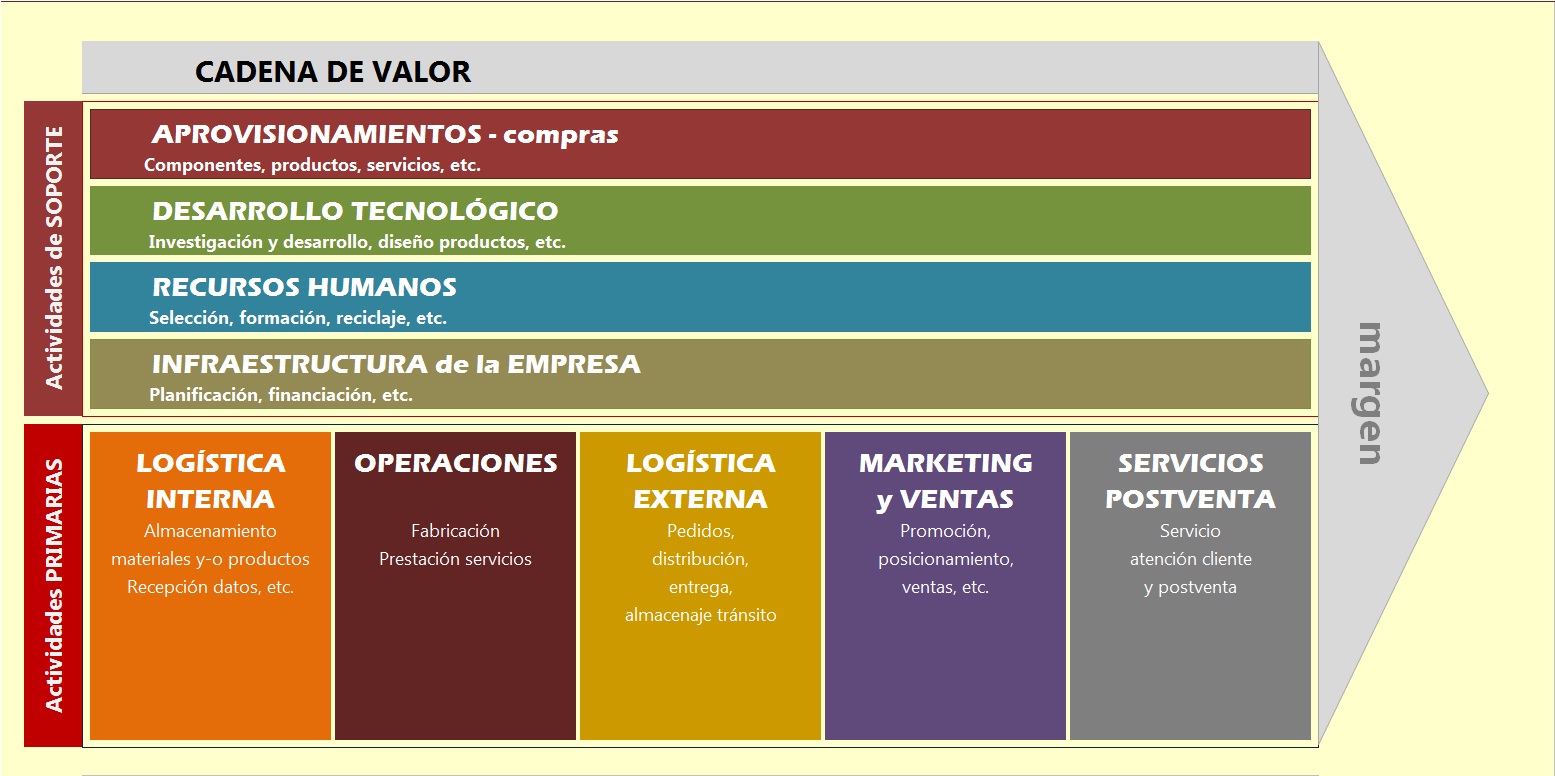 La empresa como una sucesión de actividades que van añadiendo valor al producto/servicio destinado al cliente
ADMINISTRACIÓN DE LAS OPERACIONESPLAN DE NEGOCIOS
Es fundamental la constitución de un mapa de procesos: estructura gráfica en la que se representan las relaciones entre los diferentes procesos de la organización.
ANÁLISIS ESTRATÉGICO
Análisis Interno - Análisis de Procesos
REQUISITOS Y EXPECTATIVAS.
PROCESOS DE SOPORTE


Recursos humanos.
Recursos materiales.
Recursos tecnológicos
Recursos financieros
Control información
Comunicación
PROCESOS ESTRATÉGICOS

Planificación gestión
Análisis contextual
Evaluación de riesgos
Sistema de auditorías.
Evaluación satisfacción.
No conformidades.
Sistemas de mejora
PROCESOS OPERATIVOS

Gestión de proyectos
Diseño y desarrollo
Elaboración
Ventas y marketing
Libración y entrega
Mantenimiento y soporte posventa.
PRODUCTOS Y SERVICIOS.
ADMINISTRACIÓN DE LAS OPERACIONESPLAN DE NEGOCIOS
En la analítica de los procesos, es importante caracterizar las actividades que componen la realización del bien o servicio que ofrece la entidad.
ANÁLISIS ESTRATÉGICO
Análisis Interno - Análisis de Procesos
Fase 6: descripción de etapas en forma estructurada
Fase 1: objetivo (para qué existe)
MEJORAS
Fase 7: determinación de controles
DESVÍOS
Fase 2: responsables
RIESGOS
Fase 8: establecimiento de indicadores
Fase 3: tiempos de inicio y final
Fase 9: sistematización de registros
Fase 4: elementos de entrada y salida
Fase 10: determinación de riesgos
Fase 5: stakeholder´s
ADMINISTRACIÓN DE LAS OPERACIONESPLAN DE NEGOCIOS
El análisis externo de la empresa es imprescindible para conocer bajo qué factores trabaja la organización y a qué peligros debe adelantarse en relación con el mercado cambiante y competitivo.
ANÁLISIS ESTRATÉGICO
Análisis Externo – Análisis PESTEL
FACTORES
El análisis PESTEL es una herramienta que se utiliza con el objetivo de detectar los elementos de tipo externo que pueden influir en el negocio tanto positiva como negativamente; así, se
constituye como un estudio de mercado a nivel externo.
POLITICOS
ECONÓMICOS
SOCIALES
TECNOLOGICOS
ECOLOGICOS 
LEGALES
El análisis PESTEL es fácil de llevar a cabo y proporciona una visión muy detallada de las amenazas y oportunidades a las que se enfrenta la empresa.
ADMINISTRACIÓN DE LAS OPERACIONESPLAN DE NEGOCIOS
ANÁLISIS ESTRATÉGICO
El análisis de PORTER describe el entorno inmediato a la organización en términos de cinco fuerzas competitivas básicas.
Análisis Externo – Entorno Competitivo
FUERZAS DE PORTER
DETERMINACIÓN DE LAS FUERZAS COMPETITIVAS EN EL SECTOR
La amenaza de nuevos competidores
El poder de negociación de los clientes. 
El poder de negociación de los proveedores. 
La amenaza de productos y servicios sustitutivos. 
La intensidad de la rivalidad  en el sector.
PERMITE EL CONOCIMIENTO DE LOS FACTORES ESTRATÉGICOS DEL NEGOCIO EN SU ENTORNO, SU MEDIDIÓN Y SEGUIMIENTO
BARRERAS DE ENTRADA Y SALIDA
ADMINISTRACIÓN DE LAS OPERACIONESPLAN DE NEGOCIOS
El punto inicial de una matriz DAFO es la situación base para, posteriormente, introducir todas aquellas estrategias/acciones que la empresa o proyecto puede llevar a cabo.
ANÁLISIS ESTRATÉGICO
Análisis DAFO
DEBILIDADES 
Aspectos internos de la
empresa que hacen que su estrategia no avance al ritmo adecuado.
Estrategia de supervivencia.
AMENAZAS
Factores del mercado que inciden de forma negativa en el desarrollo estratégico.
FORTALEZAS 
Factores que hacen que la empresa pueda aprovechar las ventajas que se le presenten
Estrategia adaptativa.
Estrategia defensiva.
OPORTUNIDADES
Elementos del entorno que son propicios
para el crecimiento de la empresa.
Estrategia ofensiva.
ADMINISTRACIÓN DE LAS OPERACIONESPLAN DE NEGOCIOS
Cualquier planificación en un negocio, debe considerar un sistema de evaluación de las estrategias y una medición de los resultados
ANÁLISIS ESTRATÉGICO
Sistemas de Medición
Key Performance Indicator (KPI):  indicadores clave de rendimiento útiles para evaluar el éxito de acciones o  procesos con el objetivo de conocer si se han cumplido las metas fijadas.
A través de los KPI se pueden medir y analizar todas las estrategias realizadas y poder tomar decisiones estratégicas para optimizar los recursos y alcanzar un ROI (retorno sobre la inversión) mucho mayor.
Proporcionan la capacidad de comunicar a los empleados, directivos e inversores, la situación y evolución de la empresa de una forma fácil y demostrable
KPI
EJEMPLOS 
Satisfacción del cliente.
• Nivel de facturación.
• Índice de fidelización.
• Número de visitas a la web.
• Suscripciones. 
Otros
ADMINISTRACIÓN DE LAS OPERACIONESPLAN DE NEGOCIOS
Tienen por objetivo viabilizar la corrección de errores, detectar nuevas oportunidades y poder anticiparse a posibles problemas o conductas de los consumidores.
ANÁLISIS ESTRATÉGICO
Sistemas de Medición
Los Objectives Key Results (OKR) son un sistema de objetivos centrados en simplificar la forma de encarar los objetivos principales de una empresa. Se trata de la evolución de los objetivos SMART y los KPI .
Son un conjunto de objetivos vinculados a unos resultados clave medibles que van a ser calificados y actualizados cada trimestre. Todo ello resulta beneficioso en cuanto a la productividad, pero, a su vez, muy desafiante por los períodos que manejan.
Los implicados en los proyectos tendrán sus objetivos focalizados y con claridad
EJEMPLOS
• Reducir el gasto de material de oficina en un 20%.
• Cambiar el contrato de limpieza a trimestral en lugar de mensual.
• Auditar el 70% o más de los riesgos presentes en la empresa.
• Entrar al mercado chino.
• Conseguir 50 reseñas del producto.
OKR
ADMINISTRACIÓN DE LAS OPERACIONESPLAN DE NEGOCIOS
ANÁLISIS ESTRATÉGICO
ELEMENTOS PARA SU FORMULACIÓN
• Ser ambiciosos a la par que realistas y compartirlos con todo el equipo.
• Elegir de tres a cinco objetivos.
• Utilizar expresiones positivas y aspiracionales.
• Utilizar siempre datos medibles.
• Los resultados claves deben incluir evidencias de finalización. Un objetivo se considera logrado en la práctica cuando se alcanza el 70%.
• Mantener al equipo integrado y alineado.
OBJECTIVES KEY RESULTS - ESTRUCTURA
RESULTADO CLAVE
OBJETIVO
OBJETIVO
MISIÓN
OBJETIVO
RESULTADO CLAVE
RESULTADO CLAVE
OBJETIVO
INICIATIVAS
ADMINISTRACIÓN DE LAS OPERACIONESPLAN DE NEGOCIOS
ANÁLISIS ESTRATÉGICO
DIFERENCIAS ENTRE KPI Y OKR
La principal diferencia entre el KPI y el OKR es la intencionalidad existente detrás del establecimiento de los objetivos. 
En los KPI son más factibles y suelen representar el producto de un proceso o proyecto que ya existe. En contraposición, en los OKR suelen ser mucho más potentes y ambiciosos. Sin embargo, la filosofía de estos últimos recae en esto mismo: deben ser en cierto modo agresivos y atrevidos, aunque no inalcanzables.
La intención del OKR siempre será la de empujar al equipo a un mejor rendimiento.
Si lo que se quiere es mejorar un modelo de negocio o un proyecto que ya se ha hecho anteriormente, los KPI pueden resultar la mejor elección. Esto es así porque son muy sencillos y agregan sistemas de medición a proyectos y procesos que están en curso.
De lo contrario, en caso de querer proporcionar una visión mucho más amplia o bien aportar
un cambio totalmente radical al proyecto, los OKR representan la mejor elección, porque proporcionan mayor profundidad a la hora de alcanzar los objetivos. Así, los OKR permiten ser
algo más creativo a la hora de alcanzar las metas.
Es importante tener en cuenta que los KPI y los OKR pueden complementarse fácilmente pese a ser metodologías distintas.
ADMINISTRACIÓN DE LAS OPERACIONESPLAN DE NEGOCIOS
Proceso de cinco fases integradas
METOLOGÍA DE ADMINISTRACIÓN ESTRATÉGICA
DESARROLLAR UNA VISIÓN ESTRATÉGICA
ESTABLECER OBJETIVOS
FORMULAR LAS ESTRATEGIAS
EJECUTAR LAS ESTRATEGIAS ELEGIDAS
GESTIONAR LA APLICACIÓN,  SEGUIMIENTO Y CORRECCIONES
ADMINISTRACIÓN DE LAS OPERACIONESPLAN DE NEGOCIOS
La importancia de definir el rol personal y entender cómo ese particular punto de vista afecta los objetivos del análisis.
METODOLOGÍA DE ANÁLISIS DE ORGANIZACIONES
Cuando analizamos una empresa como un sistema a través de los procesos que la definen, las ACCIONES observadas en su conjunto nos brindan un panorama claro de los PATRONES DE DECISIÓN aplicados; que dejan de manifiesto la destreza con la que pone en valor sus capacidades y recursos para responder a sus prioridades comparativas y competitivas para obtener la satisfacción de los stakeholder´s, cómo detecta y trata las brechas de desempeño y se prepara para los cambiantes escenarios futuros.  
O sea; que buscamos el patrón de acciones y enfoques de negocios porque definen la estrategia de una compañía, a partir de 
cómo esta se compromete en alcanzar sus objetivos, gestiona y administra sus recursos y capacidades en la generación de valor.
ADMINISTRACIÓN DE LAS OPERACIONESPLAN DE NEGOCIOS
IDEAS CLAVE 
Establecer una estrategia empresarial es de vital importancia tanto para conocer si la empresa es capaz de soportar sus obligaciones económicas en un mercado cada vez más competitivo como para saber si necesita financiación. 
El concepto de análisis interno de empresa hace referencia a aquel momento en el que se analizan e investigan todas las capacidades, recursos y factores de los que dispone una empresa para hacer frente a su entorno.
El análisis PESTEL es una herramienta que se utiliza para detectar los elementos de tipo externo que pueden influir en el negocio, se constituye como un estudio de mercado a nivel externo para conocer cómo esos factores externos influyen en la empresa a nivel macro. 
El modelo de las cinco fuerzas de Porter es un análisis competitivo que tiene en cuenta cinco tipos de fuerzas para determinar la posición de cualquier empresa en el mercado competitivo.
El nuevo consumidor está buscando una experiencia en su compra: que cada trámite con la empresa sea algo memorable y lo vincule totalmente con ella.
ADMINISTRACIÓN DE LAS OPERACIONESPLAN DE NEGOCIOS
IDEAS CLAVE 
En un ambiente altamente competitivo donde los consumidores pueden escoger libremente la marca que mejor les represente, sin duda alguna un factor determinante es la propuesta de valor de la empresa.
Llevar a cabo un análisis de la competencia es necesario para elaborar una estrategia empresarial adecuada, ya que permite saber qué están realizando las otras empresas en todo momento e identificar sus puntos fuertes y débiles para poder aprovecharlos de forma que la organización se anticipe a cualquier problemática existente en el mercado.
La realización de análisis DAFO es esencial para el futuro de la empresa, tanto si esta parte desde cero como si quiere constatar su estado, ya que le permite planificar estrategias a corto y a largo plazo.
La cadena de valor es un concepto desarrollado por Porter que hace referencia a todas las relaciones (o eslabones) que una empresa entabla a lo largo de su actividad con el objetivo de proporcionar el máximo valor al cliente.
ADMINISTRACIÓN DE LAS OPERACIONESPLAN DE NEGOCIOS
IDEAS CLAVE 
Los Key Performance Indicator (KPI’s) son indicadores clave de rendimiento que se utilizan para evaluar el éxito de las acciones o de aquellos procesos con el objetivo de conocer hasta qué punto se han cumplido las metas fijadas.
Los Objectives Key Results (OKR’s) son un sistema de objetivos centrados en simplificar la forma de encarar los objetivos principales de una empresa. Se trata de la evolución de los objetivos SMART y los KPI‘s.
ADMINISTRACIÓN DE LAS OPERACIONESPLAN DE NEGOCIOS
ANÁLISIS ESTRATÉGICO DE PRODUCTOS Y PROCESOS
OBJETIVOS 

• Establecer las herramientas y la estructura estratégicas necesarios para efectuar el análisis de los procesos y los productos/servicios desarrollados por la empresa.
• Exponer el análisis de los marcos teóricos desarrollados en la aplicación de recursos y capacidades relacionados a la cadena de valor.
• Visualizar los patrones de decisión que acompañan a los procesos de servicio y de manufactura. 
• Establecer y aplicar las diferentes estrategias de procesos y producto que puede desarrollar una empresa desde su posicionamiento estratégico según el tipo de ventaja competitiva que persigue para definir sus opciones de crecimiento.
• Identificar las relaciones estratégicas de las opciones de crecimiento con las estrategias de tamaño, localización, distribución física y desarrollo de recursos humanos como una herramienta fundamental para la empresa.
ADMINISTRACIÓN DE LAS OPERACIONESPLAN DE NEGOCIOS
ANÁLISIS DE RECURSOS Y CAPACIDADES
Herramienta para conocer y calibrar los activos competitivos de la organización
RECURSO
Activo competitivo que una empresa controla o posee. 
REQUISITOS Y EXPECTATIVAS.
CAPACIDAD 

Habilidad de una empresa de desempeñar alguna actividad de manera muy eficiente o diferenciada.
TANGIBLES
Físicos
Tecnológicos
Organizacionales
Financieros
INTANGIBLES
Activos Humanos
Reputación
Relaciones
Cultura
ADMINISTRACIÓN DE LAS OPERACIONESPLAN DE NEGOCIOS
Enfoque adoptado por una organización para transformar sus recursos y capacidades en bienes y servicios
ENFOQUE ESTRATÉGICO DE RECURSOS Y CAPACIDADES
Una estrategia del proceso debe encontrar la forma de producir bienes y servicios que cumplan con los requerimientos del cliente y las especificaciones del producto en cuanto a costos y otras restricciones de la administración.
ENFOQUES CLÁSICOS
De PERSONALIZACIÓN MASIVA: Producción rápida y de bajo costo que atiende los cambios constantes en los deseos personales del cliente.
En el PROCESO: Instalación de producción organizada alrededor de los procesos para facilitar la producción de bajo volumen y alta variedad
De PROCESO REPETITIVO: producción orientada al producto y que usa módulos. Partes o componentes o de un producto preparadas previamente, a menudo en un proceso continuo.
En el PRODUCTO: Instalación organizada alrededor de los productos; proceso orientado al producto, es de alto volumen y poca variedad.
ADMINISTRACIÓN DE LAS OPERACIONESPLAN DE NEGOCIOS
RELACIÓN ENTRE LOS ENFOQUES ESTRATÉGICOS DE RECURSOS Y CAPACIDADES
ENFOQUE EN EL PRODUCTO

 Baja variedad, alto volumen. 
Alta utilización. Equipos especializados
ENFOQUE EN EL PROCESO

 Alta variedad, bajo volumen. Baja utilización. Equipos de propósito general
PERSONALIZACIÓN MASIVA
ENFOQUE REPETITIVO

Personal y equipos flexibles
ADMINISTRACIÓN DE LAS OPERACIONESPLAN DE NEGOCIOS
Cómo los clientes forman parte del y participan del proceso.
DECISIONES SOBRE LOS PROCESOS
Diseño de los procesos en relación con los  recursos necesarios y su óptima disposición técnica
PARTICIPACIÓN DEL CLIENTE
Administración de los recursos y capacidades de una organización para producir valor.
Es la mezcla de equipo y habilidades humanas que intervienen en un proceso
ESTRATEGIA PARA EL CAMBIO
ESTRUCTURA DEL PROCESO
INTENSIDAD DE CAPITAL
Reingeniería o mejora
FLEXIBILIDAD DE RECURSOS
Adaptabilidad de los recursos a una variedad de productos, niveles de producción, tareas y funciones
DISEÑO DE UN PROCESO EFICIENTE
ADMINISTRACIÓN DE LAS OPERACIONESPLAN DE NEGOCIOS
DECISIONES SOBRE LOS PROCESOS
Menos contacto con el cliente y personalización
Cierta interacción con los clientes, servicios estándar con pocas opciones
Poca interacción con los clientes, servicios estandarizados
Mucha interacción con los clientes, servicio altamente personalizado
Paquete de Servicios
Características del Proceso
PROCESOS 
DE 
SERVICIO
Flujos flexibles, trabajo complejo con muchas excepciones
Mostrador
Flujos flexibles, rutas dominantes trabajo complejidad moderada con algunas excepciones
Oficina Híbrida
Menos complejidad y divergencia, más flujos en línea
Flujos en línea, trabajo rutinario que los empleados comprenden fácilmente
Trastienda
ADMINISTRACIÓN DE LAS OPERACIONESPLAN DE NEGOCIOS
DECISIONES SOBRE LOS PROCESOS
SERVICIO DE MOSTRADOR
PROCESOS 
DE 
SERVICIO
ESTRUCTURA DEL PROCESO: Los stakeholder´s participan activamente y reciben atención personal. Procesos con alto nivel de complejidad y divergencia y flujos flexibles. 
PARTICIPACIÓN DEL CLIENTE: Forma parte del proceso. El servicio creado para cada cliente es único. 
FLEXIBILIDAD DE LOS RECURSOS: Alto grado de divergencia y flujos flexibles de proceso se corresponden con una mayor flexibilidad de los recursos: mano de obra, instalaciones y equipo. 
INTESIDAD DE CAPITAL: La automatización y la intensidad de capital son factibles con volúmenes elevados. La tecnología informática aporta tanto la flexibilidad de recursos como la automatización.
ADMINISTRACIÓN DE LAS OPERACIONESPLAN DE NEGOCIOS
DECISIONES SOBRE LOS PROCESOS
Menos personalización y mayor volumen
Múltiples productos, con volumen bajo a moderado
Pocos productos principales, volumen alto
Productos básicos de alto volumen y estandarizados
Productos de bajo volumen, hechos bajo pedido del cliente
Diseño del Producto
Características del Proceso
PROCESOS 
DE 
MANUFACTURA
Flujos lineales desconectados, trabajo moderadamente complejo
Por Proyectos
Proceso centralizado, con secuencia de tareas flexible y única
Por Lotes
Menor complejidad, menor divergencia y más flujos lineales
Flujos lineales conectados, trabajo muy repetitivo
En Línea
Flujo Continuo
Flujos continuos
ADMINISTRACIÓN DE LAS OPERACIONESPLAN DE NEGOCIOS
DECISIONES SOBRE LOS PROCESOS
OPCIÓN DE PROCESO. Los altos volúmenes en combinación con un producto estándar, posibilitan un flujo en línea. 
LOS PRODUCTOS PERSONALIZADOS, proceso por proyectos con pedidos específicos de los clientes. 
PARTICIPACIÓN DEL CLIENTE. La participación del cliente no es un factor que influya en la mayoría de los procesos de manufactura, salvo por las decisiones que se toman sobre la variedad de productos y la personalización. 
FLEXIBILIDAD DE RECURSOS. Cuando los volúmenes son altos y la divergencia del proceso es baja, la flexibilidad no se necesita para utilizar los recursos con eficacia, y la especialización puede producir procesos más eficientes. 
INTENSIDAD DE CAPITAL. Los volúmenes altos justifican los elevados costos fijos de una operación eficiente. En contraste, el proceso por proyectos es intensivo en mano de obra y requiere poca inversión para equipar al personal.
INTEGRACIÓN VERTICAL. Puede brindar soluciones de mejor costo a los problemas de administración y control de la cadena de suministros.
PATRONES DE DECISIÓN PARA PROCESOS DE MANUFACTURA
ADMINISTRACIÓN DE LAS OPERACIONESPLAN DE NEGOCIOS
ESTRATEGIAS DE PROCESOS
ADMINISTRACIÓN DE LAS OPERACIONESPLAN DE NEGOCIOS
ESTRATEGIAS DE PRODUCCIÓN E INVENTARIO
ESTRATEGIA DE ENSAMBLE POR PEDIDO
Para producir una amplia variedad de productos a partir de pocos componentes, después de recibidos los pedidos de los clientes.
Prioridades Competitivas
ESTRATEGIA DE FABRICACIÓN PARA MANTENER INVENTARIO
Para mantener artículos en inventario para entrega inmediata, minimizando así el tiempo de entrega al cliente.
ESTRATEGIA DE FABRICACIÓN POR PEDIDO
Para elaborar productos en bajos volúmenes, de acuerdo con las especificaciones del cliente.
ADMINISTRACIÓN DE LAS OPERACIONESPLAN DE NEGOCIOS
ESTRATEGIAS DE PRODUCCIÓN EN FUNCIÓN DE LA DEMANDA
Prioridades Competitivas
ESTRATEGIA DE FABRICACIÓN DE NIVELACIÓN
Los recursos y capacidades se administran para nivelar la producción. La demanda se atiende con las variaciones de inventario. Variables que modifican la demanda/oferta
ESTRATEGIA DE FABRICACIÓN MIXTA

Utilización flexible de los recursos y capacidades para satisfacer la demanda. Variables que modifican la oferta y la demanda
ESTRATEGIA DE FABRICACIÓN DE CAZA
Subordinación total de la administración de los recursos y capacidades a las variaciones de la demanda/oferta. Variables que modifican la oferta/demanda
ADMINISTRACIÓN DE LAS OPERACIONESPLAN DE NEGOCIOS
ESTRATEGIAS DE PRODUCCIÓN EN FUNCIÓN DEL TIPO DE CAMBIO
Prioridades Competitivas
MEJORA DE LOS PROCESOS 

La mejora de los procesos es el estudio sistemático de las actividades y flujos de cada proceso a fin de mejorarlo. 
Una vez que se ha comprendido cabalmente y sistematizado un proceso, es posible mejorarlo. Se debe examinar cada aspecto del proceso.
REINGENIERÍA DE PROCESOS 

Es el rediseño radical de los procesos para mejorar drásticamente el desempeño en términos de costo, calidad, servicio y rapidez. 
Los procesos que se seleccionan para la reingeniería deben ser procesos centrales
ADMINISTRACIÓN DE LAS OPERACIONESPLAN DE NEGOCIOS
ESTRATEGIAS DE PRODUCTO
ADMINISTRACIÓN DE LAS OPERACIONESPLAN DE NEGOCIOS
CICLO DE VIDA DE UN PRODUCTO
• El enfoque teórico como modelo analítico. 
• El enfoque comercial como ayuda de gestión.
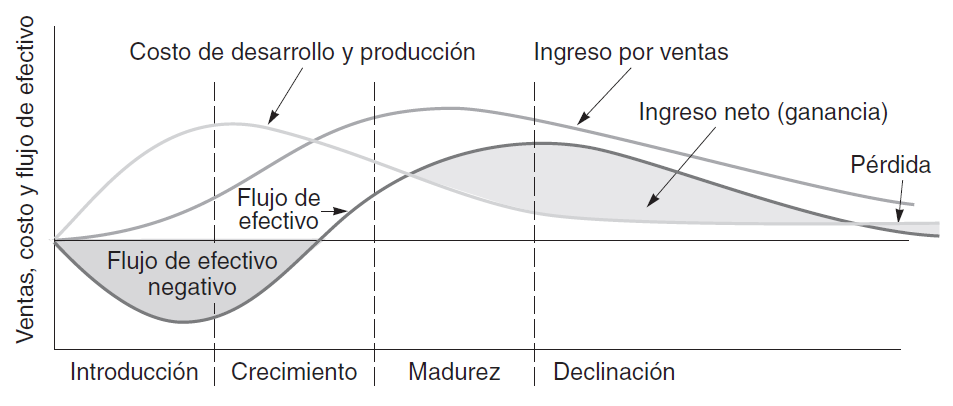 ETAPAS - THEODORE LEVITT
ADMINISTRACIÓN DE LAS OPERACIONESPLAN DE NEGOCIOS
ESTRATEGIAS DE PRODUCTO
EN FUNCIÓN DEL CICLO DE VIDA DEL PRODUCTO
ADMINISTRACIÓN DE LAS OPERACIONESPLAN DE NEGOCIOS
ESTRATEGIAS DE DISTRIBUCIÓN
EN FUNCIÓN DEL CICLO DE VIDA DEL PRODUCTO
ADMINISTRACIÓN DE LAS OPERACIONESPLAN DE NEGOCIOS
ESTRATEGIAS DE COMUNICACIÓN
EN FUNCIÓN DEL CICLO DE VIDA DEL PRODUCTO
ADMINISTRACIÓN DE LAS OPERACIONESPLAN DE NEGOCIOS
ESTRATEGIAS DE GENÉRICAS DE POSICIONAMIENTO
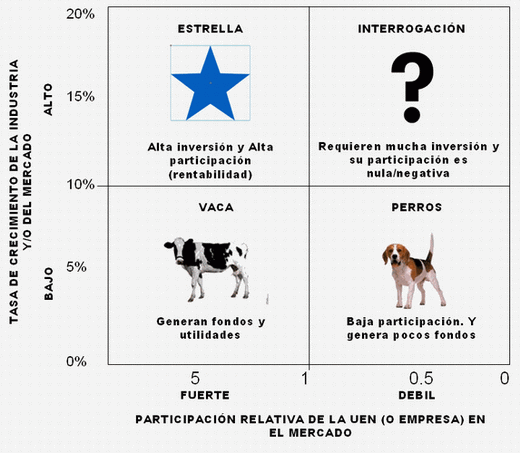 EN FUNCIÓN DE LA POSICIÓN  EN LA MATRIZ BCG
ADMINISTRACIÓN DE LAS OPERACIONESPLAN DE NEGOCIOS
ESTRATEGIAS DE GENÉRICAS DE POSICIONAMIENTO
EN FUNCIÓN DE LA POSICIÓN  EN LA MATRIZ BCG
ADMINISTRACIÓN DE LAS OPERACIONESPLAN DE NEGOCIOS
ESTRATEGIAS DE GENÉRICAS PARA DEFINIR OPCIONES DE DESARROLLO
PRODUCTO ACTUAL
PRODUCTO NUEVO
CONTINUIDAD: 
Mantenerse en el o los mismos mercados con los mismos productos. Aumentar los servicios con los instrumentos disponibles en la actualidad
INNOVACIÓN/CREACIÓN: 
Atacar los mismos mercados con productos nuevos
ACTUAL
MATRIZ DE ANSOFF
O DE 
DIRECCIÓN DE CRECIMIENTO
MERCADO
CONQUISTA: 
Atacar mercados o segmentos nuevos con productos actuales requieren modificaciones en alguno de los elementos de la oferta para adecuarla a los nuevos mercados o segmentos.
DIVERSIFICACIÓN: 
Atacar nuevos mercados o segmentos con productos nuevos significa un cambio radical en la estructura de la organización. Constituye la opción más arriesgada
NUEVO
ADMINISTRACIÓN DE LAS OPERACIONESPLAN DE NEGOCIOS
ESTRATEGIAS DE GENÉRICAS DE CRECIMIENTO
OPCIONES PARA CRECER
ADMINISTRACIÓN DE LAS OPERACIONESPLAN DE NEGOCIOS
ESTRATEGIAS DE GENÉRICAS DE CRECIMIENTO
OPCIONES DE CRECIMIENTO CON PRODUCTOS EXISTENTES O NUEVOS
ADMINISTRACIÓN DE LAS OPERACIONESPLAN DE NEGOCIOS
ESTRATEGIAS GENÉRICAS DE COMPETITIVIDAD
TIPO DE VENTAJA COMPETIVA QUE SE PERSIGUE
Bajo Costo
Diferenciación
OBJETIVO COMERCIAL
ESTRATEGIA DE DIFERENCIACIÓN AMPLIA
ESTRATEGIA DE BAJOS COSTOS GENERALES
ESTRATEGIAS COMPETITIVAS GENÉRICAS
Amplia Selección de Compradores
ESTRATEGIA DE MEJORES COSTOS
Pequeño Segmento de Compradores
ESTRATEGIA DE BAJOS COSTOS DIRIGIDA
ESTRATECIA DE DIFERENCIACIÓN DIRIGIDA
ADMINISTRACIÓN DE LAS OPERACIONESPLAN DE NEGOCIOS
ESTRATEGIAS GENÉRICAS DE COMPETITIVIDAD
ADMINISTRACIÓN DE LAS OPERACIONESPLAN DE NEGOCIOS
ESTRATEGIAS GENÉRICAS DE COMPETITIVIDAD
ADMINISTRACIÓN DE LAS OPERACIONESPLAN DE NEGOCIOS
ESTRATÉGIA DE PLANEACIÓN DE LA CAPACIDAD
Las decisiones sobre la capacidad deben estar integradas en la misión y la estrategia de la organización
CONSIDERACIONES
Pronosticar la demanda con exactitud: 
Se deben determinar las perspectivas y el ciclo de vida de los productos existentes, así como sus volúmenes esperados.
Entender la tecnología y los incrementos en la capacidad: 
Las decisiones sobre tecnología y el volumen inciden en las inversiones, los  costos, los recursos humanos, la calidad y la confiabilidad
Encontrar el nivel de operación óptimo (volumen): 
La tecnología y los incrementos en la capacidad suelen dictar el tamaño óptimo de una instalación
Construir para el cambio: El cambio es inevitable, por lo que debe integrarse la flexibilidad a las instalaciones y al equipo Evaluar la sensibilidad de la decisión.
ADMINISTRACIÓN DE LAS OPERACIONESPLAN DE NEGOCIOS
ESTRATÉGIA DE PLANEACIÓN DE LA CAPACIDAD
Horizontes sobre la capacidad de una empresa
Posibilidades limitadas
Agregar instalaciones. 
Agregar equipo con tiempo de entrega largo.
Planeación a largo plazo
Subcontratar. 
Agregar equipo. 
Agregar turnos.
Agregar personal.
Construir o utilizar el inventario.
Planeación a mediano plazo (planeación agregada)
Programar trabajos.
Programar personal.
Asignar maquinaria.
Planeación a corto plazo (programación operativa)
Modificar la Capacidad
Utilizar la Capacidad
ADMINISTRACIÓN DE LAS OPERACIONESPLAN DE NEGOCIOS
ESTRATÉGIA DE LOCALIZACIÓN
El objetivo es maximizar el beneficio de la ubicación para una compañía
Localización y costos:  
Es un factor significativo del costo y del ingreso, con frecuencia tiene el poder de constituir (o romper) la estrategia de negocios de una compañía. 
Las decisiones de localización que sirven de base a una estrategia de bajo costo requieren una localización específica, muchos costos firmemente afianzados resultan difíciles de reducir.
Localización e innovación 
Cuando las inversiones en investigación, creatividad, desarrollo e innovación
son cruciales para la estrategia de operaciones, los criterios pueden cambiar su enfoque normal en los costos y observamos cuatro atributos:
• La presencia de entradas especializadas y de alta calidad 
• Un entorno que estimula la inversión y la rivalidad local 
• Presión y conocimiento obtenido del mercado local sofisticado
• Presencia local de industrias relacionadas y de apoyo
ADMINISTRACIÓN DE LAS OPERACIONESPLAN DE NEGOCIOS
ESTRATÉGIA DE LOCALIZACIÓN
Factores dominantes que afectan las decisiones de localización
MANUFACTURA
Clima laboral favorable 
Proximidad a los mercados 
Calidad de vida 
Proximidad a proveedores y recursos 
Proximidad a las instalaciones de la empresa matriz 
Costos de los servicios públicos, impuestos y bienes raíces.
SERVICIOS
Proximidad a los Clientes
Costos de transporte y proximidad a los mercados 
Localización de los competidores 
Factores específicos del lugar 
Calidad de vida 
Costos de los servicios públicos, impuestos y bienes raíces.
El factor seleccionado debe variar sensiblemente con la localización.
2. El factor debe tener un fuerte impacto en la capacidad de la empresa para alcanzar sus metas.
ADMINISTRACIÓN DE LAS OPERACIONESPLAN DE NEGOCIOS
ESTRATÉGIA DE LOCALIZACIÓN
Decisiones de localización; Expansión; Nueva Localización ó Reubicación
ADMINISTRACIÓN DE LAS OPERACIONESPLAN DE NEGOCIOS
El objetivo es desarrollar una
distribución efectiva en costos que cumpla con las necesidades
competitivas de la empresa
ESTRATÉGIA DE DISTRIBUCIÓN FÍSICA
En todos los casos, el diseño de la distribución debe considerar la manera de lograr mejoras en:
1. Utilización de espacio.
2. Flujo de información, materiales y personas
3. Ánimo de los empleados y condiciones de trabajo más seguras
4. Interacción con el cliente
5. Flexibilidad 
Con productos con ciclo de vida cada vez más corto, y personalización masiva, la distribución debe ser dinámica. Esto significa la posibilidad de considerar equipos pequeños, móviles y flexibles
ADMINISTRACIÓN DE LAS OPERACIONESPLAN DE NEGOCIOS
Las decisiones de distribución incluyen la mejor colocación de máquinas , oficinas y escritorios o centros de servicio
ESTRATÉGIA DE DISTRIBUCIÓN FÍSICA
Una distribución efectiva facilita el flujo de materiales, personas e información en y entre las áreas. Algunos métodos de Distribución de Tipo, por ejemplo:
1. Oficina: Posiciona a los trabajadores, su equipo, y sus espacios para proporcionar el movimiento de información.
2. Tienda: Asigna espacio de anaquel y responde al comportamiento del cliente.
3. Almacén: Aborda los intercambios que se dan entre espacio y manejo de materiales.
4. Posición fija: Estudia los requerimientos de distribución de proyectos grandes y voluminosos, como barcos y edificios.
5. Orientada al proceso: Trata la producción de bajo volumen y alta variedad.
6. Célula de trabajo: Acomoda maquinaria y equipo enfocados en producir un solo producto o de un grupo relacionado.
7. Orientada al producto: Busca la mejor utilización de personal y maquinaria en la producción repetitiva o continuas
ADMINISTRACIÓN DE LAS OPERACIONESPLAN DE NEGOCIOS
ESTRATEGIA DE RECURSOS HUMANOS
El objetivo es administrar la mano de obra y diseñar los trabajos con el propósito de emplear a las personas de manera efectiva y eficiente.
Estrategia de Producto
Estrategia de Proceso
ESTRATEGIA DE RECURSOS HUMANOS
Desarrollo de Programas
Diferencias Individuales
Estrategia de Distribución de Instalaciones
Estrategia de Localización
ADMINISTRACIÓN DE LAS OPERACIONESPLAN DE NEGOCIOS
ESTRATEGIA DE RECURSOS HUMANOS
Medio para determinar las políticas de personal que tratan acerca de la estabilidad laboral, los programas de trabajo, y las reglas del trabajo.
PLANEACIÓN DE RECURSOS HUMANOS
Enfoque que especifica las tareas que constituyen un trabajo para un individuo o un grupo
DISEÑO DEL TRABAJO
ERGONOMÍA Y EL ENTORNO
Estudio del trabajo, también llamada factores humanos y de los factores del entorno físico.
Sistema que involucra el desarrollo de procedimientos de trabajo seguros y que produzcan artículos de calidad en forma eficiente
ESTUDIO DE MÉTODOS
Uso de una variedad de técnicas de comunicación visual para transmitir información con rapidez a los participantes.
EL SITIO DE TRABAJO VISUAL
ETICA Y EL ENTORNO DE TRABAJO
Se relaciona con la igualdad de oportunidades, el pago equitativo por el mismo trabajo
ESTÁNDARES DE MANO DE OBRA
Cantidad de tiempo necesaria para realizar un trabajo o parte de un trabajo
ADMINISTRACIÓN DE LAS OPERACIONESPLAN DE NEGOCIOS
POSICIÓN COMPETITIVA – MATRIZ DE COMPARACIÓN
ADMINISTRACIÓN DE LAS OPERACIONESADMINISTRACIÓN DE CADENAS DE VALOR
SUPPLY CHAIN
OBJETIVOS 

• Comprender el concepto de cadena de valor, los elementos que lo componen y los objetivos de este análisis, además de sus ventajas y desventajas.
• Comprender el concepto de cadena de suministro y sus ventajas e inconvenientes.
• Analizar la diferencia entre cadena de valor y cadena de suministro.
• Definir los diferentes elementos de la cadena de valor.
ADMINISTRACIÓN DE LAS OPERACIONESADMINISTRACIÓN DE CADENAS DE VALOR
La estrategia de operaciones de la empresa y sus prioridades competitivas guían las decisiones relacionadas con la cadena de valor.
Estrategia de Cadena de Suministro
Diseñar la cadena de suministro de una
empresa para que satisfaga las prioridades competitivas de la estrategia de operaciones
Cadena de Suministro
La red de servicios, materiales y flujos de información que vincula los procesos de relaciones con los clientes, surtido de pedidos y relaciones con los proveedores de una empresa con los procesos de sus proveedores y clientes
Administración de la Cadena de Suministro
Formular una estrategia para organizar,
controlar y motivar a los recursos que
intervienen en el flujo de servicios y
materiales dentro de la cadena.
ADMINISTRACIÓN DE LAS OPERACIONESADMINISTRACIÓN DE CADENAS DE VALOR
La cadena de valor es un concepto que ayuda a identificar y analizar estratégicamente las actividades de una empresa para determinar su ventaja competitiva.
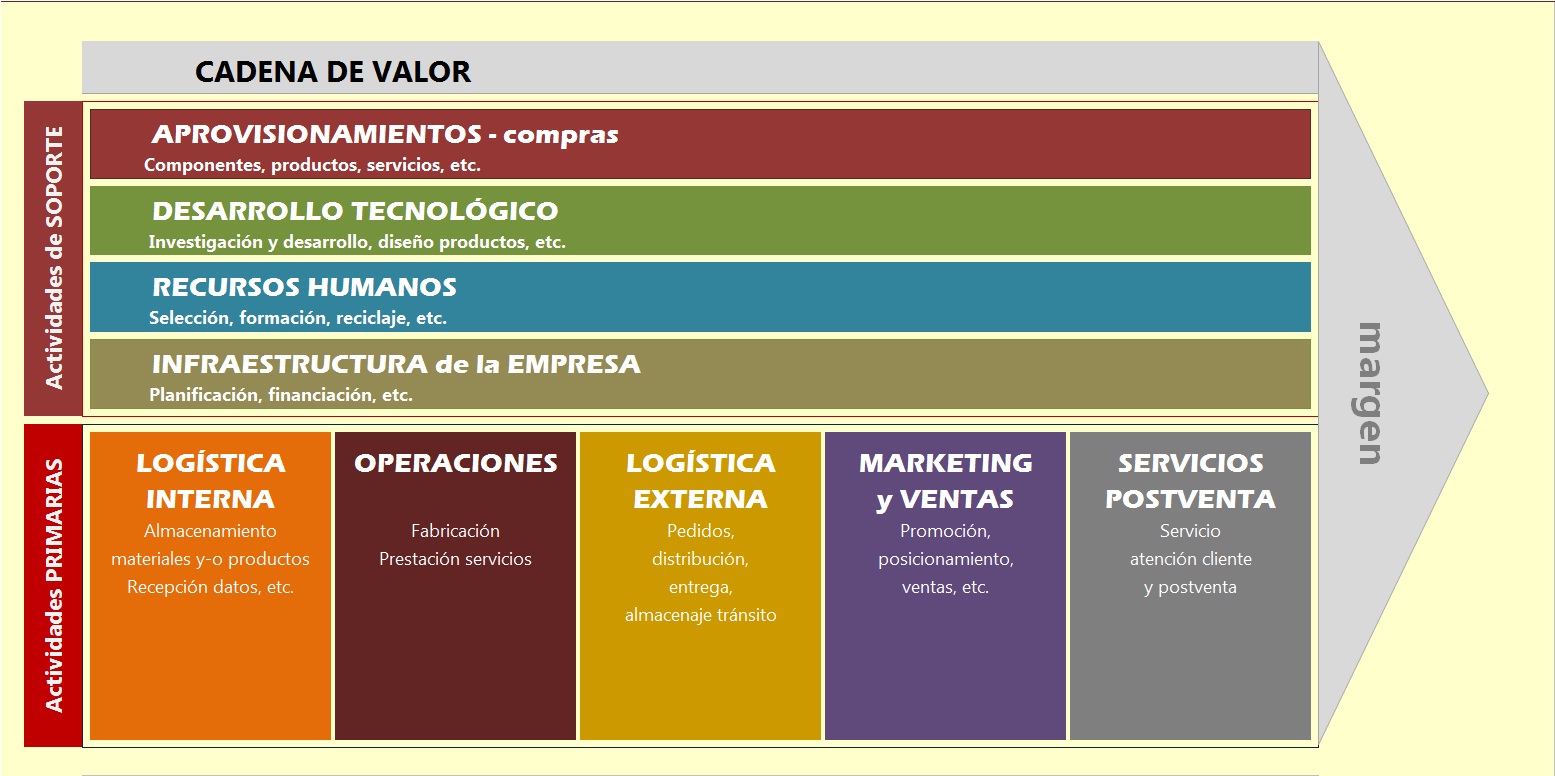 Entendemos por valor la suma de los beneficios recibidos por el consumidor menos los costes percibidos por el mismo al adquirir y usar un producto o servicio.
ADMINISTRACIÓN DE LAS OPERACIONESADMINISTRACIÓN DE CADENAS DE VALOR
DEFINICIONES CADENA DE VALOR
La gestión de la cadena de valor es el proceso de estructurar todas las actividades y garantizar que cada fase o etapa se coordine para que el bien se entregue al consumidor final de la forma más ágil y sin problemas posibles.
ACTIVIDADES PRIMARIAS O PRINCIPALES
Las actividades primarias son aquellas que intervienen directamente en la elaboración del producto/servicio, ya sea en el diseño, fabricación, venta al comprador y el traslado a las manos del cliente y la asistencia posventa y mantenimiento. 
Dentro de este grupo podemos encontrar cinco categorías:
• Logística interna.
• Operaciones.
• Logística externa.
• Marketing y ventas.
• Servicio posventa y mantenimiento.
ADMINISTRACIÓN DE LAS OPERACIONESADMINISTRACIÓN DE CADENAS DE VALOR
DEFINICIONES CADENA DE VALOR
ACTIVIDADES DE APOYO O AUXILIARES
El segundo grupo de actividades corresponde a las actividades de apoyo o auxiliares. Son las que dan soporte a las actividades primarias. Desde el punto del cliente no crean valor, pero son importantes para que las actividades primarias se lleven a cabo. El principal objetivo de estas actividades es incrementar la eficacia de las actividades principales y, a su vez, también del proceso de creación de valor. 
En el grupo de las actividades de apoyo podemos encontrar las siguientes categorías:
• Compras o abastecimiento.
• Desarrollo de tecnología, Investigación y desarrollo.
• Dirección de recursos humanos.
• Infraestructura de la organización.
ADMINISTRACIÓN DE LAS OPERACIONESADMINISTRACIÓN DE CADENAS DE VALOR
DEFINICIONES CADENA DE VALOR
MARGEN
Según Porter, “el margen es la diferencia entre el valor total y los costes totales incurridos por la empresa para desempeñar las actividades generadoras de valor”. Es decir, a mayor valor, mayor margen.
Una cadena de valor tiene como objetivo principal mejorar la rentabilidad de una empresa gracias a las actividades principales, que son las que aportan el mayor valor al cliente.
Para ello, habrá que llevar a cabo las siguientes acciones:
• Mejorar la calidad de los productos para, a la vez, aumentar la satisfacción de los clientes para que se conviertan en clientes leales y repitan la experiencia.
• Optimizar los procesos de trabajo para mejorar la productividad.
• Trabajar con la tecnología en la innovación de los productos/servicios.
• Optimizar los costes para que generen un incremento en la rentabilidad.
ADMINISTRACIÓN DE LAS OPERACIONESADMINISTRACIÓN DE CADENAS DE VALOR
IMPORTANCIA DE LA CADENA DE VALOR
COMO HERRAMIENTA DE ANÁLISIS
Una empresa tiene dos objetivos principales para mejorar la rentabilidad en un negocio:
• Reducir los costes.
• Aprovechar mejor los recursos.
Se puede decir que el fin de la cadena de valor es definir dónde se deben aplicar los mayores esfuerzos dentro de una empresa, para así realzar las cualidades y las debilidades mejorarlas con el resultado de aumentar las ventajas competitivas frente a la competencia.
COMO VENTAJA COMPETITIVA
El resultado de la cadena de valor es generar ventajas competitivas frente a las otras empresas de la competencia. Entendiéndose por ventaja competitiva
aquellas particularidades de un producto o servicio resultado de un conjunto gestionado de procesos que le da a una empresa cierta
superioridad sobre la competencia.
Porter distingue dos tipos de ventaja competitiva: 
Ventaja en costes 
 Ventaja en diferenciación
ADMINISTRACIÓN DE LAS OPERACIONESADMINISTRACIÓN DE CADENAS DE VALOR
DIFERENCIAS ENTRE CADENA DE VALOR Y CADENA DE SUMINISTROS
La cadena de valor es un proceso en el que la empresa agrega valor
a sus materias primas con el fin de vender los productos o servicios al
cliente final para así vencer a los competidores.
La cadena de suministro detalla los pasos desde la adquisición de los
materiales, la fabricación de un producto y su llegada al consumidor final que una empresa debe seguir.
ADMINISTRACIÓN DE LAS OPERACIONESADMINISTRACIÓN DE CADENAS DE VALOR
DIFERENCIAS ENTRE CADENA DE VALOR Y CADENA DE SUMINISTROS
CADENA DE VALOR
CADENA DE SUMINISTROS
Son acciones que trabajan juntas para conseguir darle valor al producto final
Son todos aquellos elementos que participan en el producto o servicio y su propia llegada al cliente final.
El objetivo final es ganar ventaja competitiva frente a su competencia.
El objetivo final es la satisfacción del cliente.
Comienza por una solicitud de producto que conlleva a una cadena de suministro para finalizarlo llevándolo al cliente final.
Se inicia por una solicitud del cliente para tener un valor diferente por ello se crea la cadena de valor y se consigue un producto.
ADMINISTRACIÓN DE LAS OPERACIONESADMINISTRACIÓN DE CADENAS DE VALOR
VENTAJAS E INCONVENIENTES DE LA CADENA DE SUMINISTROS
VENTAJAS
INCONVENIENTES
Al introducir tecnología en la empresa, aumenta la eficacia en las diferentes áreas de negocio.
Reduce los costes.
Minimiza el tiempo entre la fabricación de un producto y su llegada al consumidor final
Mejora la comunicación en la organización y los procesos. 
Mejora la calidad del producto o servicio y la experiencia del consumidor final.
Es difícil de medir los costes y de tener un buen control.
La implementación de una cadena de suministro exitosa puede conllevar una duración extensa.
Requiere tener expertos en cada eslabón capaces de gestionar la cadena correctamente.
ADMINISTRACIÓN DE LAS OPERACIONESSUPPLY CHAIN
IDEAS CLAVE 
La cadena de valor es un concepto que ayuda a identificar y analizar estratégicamente las actividades de una empresa para determinar su ventaja competitiva.
El objetivo de la cadena de valor es generar ventajas competitivas frente a las otras empresas de la competencia. 
Se entiende por ventaja competitiva aquellas particularidades de un producto o servicio resultado de un conjunto gestionado de procesos que le dan cierta superioridad sobre la competencia.
Michael Porter distingue dos tipos de ventaja competitiva: ventaja en costes y ventaja en diferenciación.
Una cadena de valor genérica está constituida por tres elementos básicos: las actividades primarias o principales, las actividades de apoyo o auxiliares y el margen.
La cadena de suministro detalla los pasos desde la adquisición de los materiales, la fabricación de un producto y su llegada al consumidor final.
Las ventajas de una buena administración de la cadena de suministros de una empresa se observan principalmente en costos, calidad, tiempo, comunicación y sus desventajas se centran en la necesidad de expertise y de medición de costes.
ADMINISTRACIÓN DE LAS OPERACIONESESTRATEGIA DE LA CADENA DE SUMINISTROS
CADENA DE SUMINISTROS
OBJETIVOS 
• Visualizar el modelo de dirección de la cadena de valor de suministros, los flujos de la cadena, sus interfaces con operaciones y marketing y los conflictos de intereses subyacentes.
• Comprender como las decisiones asumidas en las estrategias de operaciones adoptadas condicionan las decisiones en la cadena de suministro.
• Analizar el enfoque estratégico y las características de las cadenas de suministros desarrolladas en función de la demanda y en función de la cantidad y tipo de negociación con los proveedores.
ADMINISTRACIÓN DE LAS OPERACIONESESTRATEGIA DE LA CADENA DE SUMINISTROS
MODELO DE DIRECCIÓN
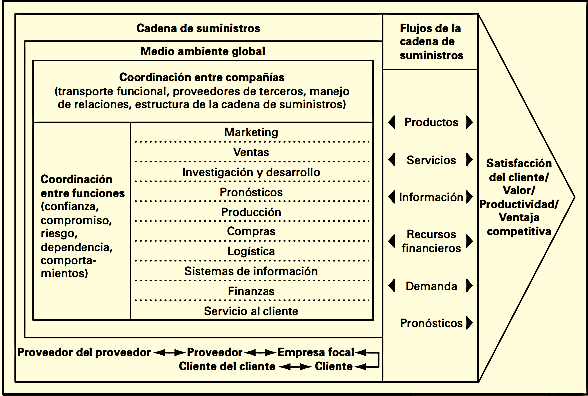 ADMINISTRACIÓN DE LAS OPERACIONESESTRATEGIA DE LA CADENA DE SUMINISTROS
INTERFASES DE LA LOGÍSTICA CON OPERACIONES Y MARKETING
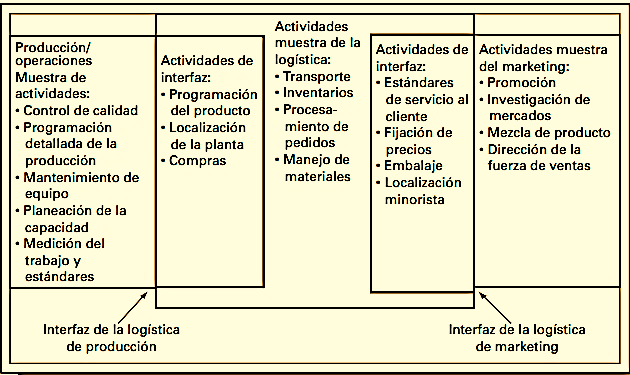 ADMINISTRACIÓN DE LAS OPERACIONESESTRATEGIA DE LA CADENA DE SUMINISTROS
PLANIFICACIÓN DE LOS CONFLICTOS EN LOS PROCESOS
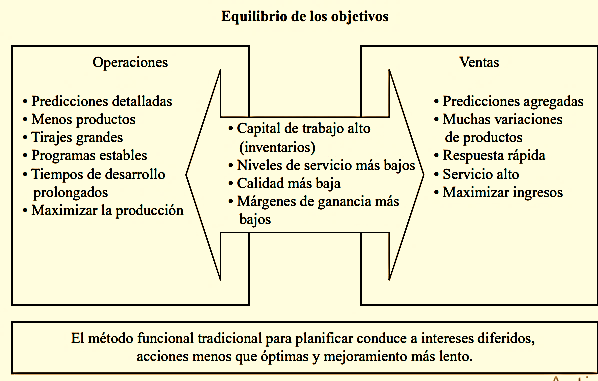 ADMINISTRACIÓN DE LAS OPERACIONESESTRATEGIA DE LA CADENA DE SUMINISTROS
ESTRATEGIAS DE OPERACIONES vs DECISIONES EN LA CADENA DE SUMINISTRO
ADMINISTRACIÓN DE LAS OPERACIONESESTRATEGIA DE LA CADENA DE SUMINISTROS
ESTRATEGIAS DE OPERACIONES vs DECISIONES EN LA CADENA DE SUMINISTRO
ADMINISTRACIÓN DE LAS OPERACIONESESTRATEGIA DE LA CADENA DE SUMINISTROS
ESTRATEGIAS DE SUMINISTRO PARA SERVICIOS Y MANUFACTURA
Cadena de Suministro para Servicios
Se basa en la necesidad de proporcionar apoyo a los elementos esenciales de los diversos paquetes de servicios que entrega
Paquetes de Servicios
Instalaciones de apoyo, bienes facilitadores, servicios explícitos y servicios implícitos.
Cadena de Suministro para Manufactura
Se basa en controlar el inventario mediante la administración de los flujos de materiales.
Inventario 
Acumulación de materiales utilizada para satisfacer la demanda de clientes o apoyar la producción de bienes o servicios.
ADMINISTRACIÓN DE LAS OPERACIONESESTRATEGIA DE LA CADENA DE SUMINISTROS
CARACTERÍSTICAS DE LA CADENA EN FUNCIÓN DE LA DEMANDA
La selección del diseño adecuado de canal afecta en la eficiencia y la efectividad de la cadena de suministros. 
Existen dos estrategias importantes: el suministro para almacenamiento y el suministro para pedido. 
En su aplicación se presentan habitualmente como una mezcla de estrategias alternativas combinadas para cumplir con la variedad de características del producto y de la demanda.
Tipo de Cadena de Suministros
Características de diseño de canal
Corridas de producción económicas
Inventarios de productos terminados
Cantidades de compra económicas
Tamaños más grandes de envíos
Procesamiento de pedidos en lote
EFICIENTE

Suministros para almacenamiento
Capacidad en exceso
Intercambio rápido
Tiempos cortos de entrega
Procesamiento Flexible
Transporte de primera calidad
Procesamiento de pedidos individuales
CON CAPACIDAD DE RESPUESTA

Suministros para pedido
ADMINISTRACIÓN DE LAS OPERACIONESESTRATEGIA DE LA CADENA DE SUMINISTROS
ENFOQUE ESTRATÉGICO EN FUNCIÓN DE LA DEMANDA
CADENA DE SUMINISTRO EFICIENTE
CADENA DE SUMINISTRO DE RÁPIDA RESPUESTA
FACTOR
AMBIENTES MÁS APROPIADOS PARA SU APLICACIÓN
Previsibles. Bajos errores de pronóstico
Imprevisibles. Altos errores de pronóstico.
DEMANDA
Velocidad de desarrollo. Bajos tiempos de entrega. Personalización. Variedad Flexibilidad en volumen
Bajo costo. Calidad consistente. Entrega a tiempo.
PRIORIDADES COMPETITIVAS
INTRODUCCIÓN DE NUEVOS SERVICIOS Y PRODUCTOS
Frecuente
Infrecuente
ADMINISTRACIÓN DE LAS OPERACIONESESTRATEGIA DE LA CADENA DE SUMINISTROS
ENFOQUE ESTRATÉGICO EN FUNCIÓN DE LA DEMANDA
CADENA DE SUMINISTRO EFICIENTE
CADENA DE SUMINISTRO DE RÁPIDA RESPUESTA
FACTOR
AMBIENTES MÁS APROPIADOS PARA SU APLICACIÓN
MÁRGENES DE CONTRIBUCIÓN
Bajos
Altos
Muchos
VARIEDAD DE PRODUCTOS
Pocos
Fabricación para mantener inventario. Servicios y productos estandarizados. Altos volúmenes.
Ensamble por pedido. Productos o servicios  personalizados. Elevada variedad
ESTRATEGIA DE OPERACIÓN
COLCHÓN DE CAPACIDAD
Bajo
Alto
ADMINISTRACIÓN DE LAS OPERACIONESESTRATEGIA DE LA CADENA DE SUMINISTROS
CADENA DE SUMINISTRO EFICIENTE
CADENA DE SUMINISTRO DE RÁPIDA RESPUESTA
ENFOQUE ESTRATÉGICO EN FUNCIÓN DE LA DEMANDA
FACTOR
AMBIENTES MÁS APROPIADOS PARA SU APLICACIÓN
INVERSIÓN EN INVENTARIOS
Bajos
Altos
Según sea necesario para permitir tiempos de entrega rápidos
Baja, permite alta rotación de inventario
TIEMPO DE ENTREGA
Se buscan precios bajos, calidad consistente y entrega a tiempo
Énfasis en tiempos de entrega rápidos, variedad, personalización, flexibilidad en volumen y calidad superior
SELECCIÓN DE PROVEEDORES
ADMINISTRACIÓN DE LAS OPERACIONESESTRATEGIA DE LA CADENA DE SUMINISTROS
ENFOQUE ESTRATÉGICO EN FUNCIÓN LA CANTIDAD DE PROVEEDORES Y DEL TIPO DE NEGOCIACIÓN A REALIZAR
CANTIDAD DE PROVEEDORES
ESPECIALIZACIÓN
MUCHOS PROVEEDORES
POCOS PROVEEDORES
REDES KEIRETSU
INTEGRACIÓN VERTICAL
COMPAÑIAS VIRTUALES
ADMINISTRACIÓN DE LAS OPERACIONESESTRATEGIA DE LA CADENA DE SUMINISTROS
ENFOQUE ESTRATÉGICO EN FUNCIÓN LA CANTIDAD DE PROVEEDORES Y DEL TIPO DE NEGOCIACIÓN A REALIZAR
MUCHOS PROVEEDORES
El proveedor responde a las especificaciones de una “solicitud de cotización”, y el pedido casi siempre se otorga a la oferta más baja. Es una estrategia común para productos de mercadeo. Establece la  competencia entre proveedores.
POCOS PROVEEDORES
Implica la búsqueda de desarrollar relaciones de largo plazo con unos cuantos proveedores dedicados. Tienen más probabilidad de entender los objetivos de la empresa que los contrata y del cliente final. Puede crear valor al permitir realizar economías de escala y tener curvas de aprendizaje que conduzcan a menores costos de transacción y producción. El costo del cambio de socios es enorme, y conduce a dependencia mutua.
ADMINISTRACIÓN DE LAS OPERACIONESESTRATEGIA DE LA CADENA DE SUMINISTROS
ENFOQUE ESTRATÉGICO EN FUNCIÓN LA CANTIDAD DE PROVEEDORES Y DEL TIPO DE NEGOCIACIÓN A REALIZAR
INTEGRACIÓN VERTICAL
En las compañías con el capital, el talento administrativo y la demanda requerida, puede proporcionar oportunidades únicas para reducir costos, adquirir calidad y entregar a tiempo y tener ventajas como la reducción de inventarios y de programación. La integración hacia atrás puede ser peligrosa para empresas ubicadas en industrias que enfrentan cambios tecnológicos.
REDES 
KEIRETSU
Término japonés que describe a los proveedores que se convierten en parte de la coalición de una compañía. Los miembros tienen asegurada una relación de largo plazo y se espera que funcionen como socios que proveen al fabricante de experiencia técnica y calidad de producción estable.
ADMINISTRACIÓN DE LAS OPERACIONESESTRATEGIA DE LA CADENA DE SUMINISTROS
ENFOQUE ESTRATÉGICO EN FUNCIÓN LA CANTIDAD DE PROVEEDORES Y DEL TIPO DE NEGOCIACIÓN A REALIZAR
COMPAÑIAS VIRTUALES
Empresas que dependen de una variedad de relaciones con proveedores para proporcionar los servicios que les demandan. También se conocen como corporaciones huecas o compañías de red. Estas compañías tienen fronteras organizacionales fluidas y móviles que les permiten crear empresas singulares para satisfacer las demandas cambiantes del mercado. Los proveedores pueden proporcionar una diversidad de servicios. Las relaciones pueden ser de corto o largo plazo, e incluir socios reales, colaboradores o simplemente proveedores y subcontratistas capaces. El resultado puede ser un desempeño excepcionalmente esbelto. Las ventajas de las compañías virtuales incluyen experiencia administrativa especializada, poca inversión de capital, flexibilidad y velocidad. El resultado es la eficiencia.
ADMINISTRACIÓN DE LAS OPERACIONESCADENA DE SUMINISTROS
IDEAS CLAVE 
El modelo de dirección de la cadena de valor de suministros, la descripción de los flujos de la cadena, sus interfaces con operaciones y marketing muestran las principales áreas implicadas en el proceso de gestión para generar valor para el cliente.
La intervención de áreas con objetivos sectoriales específicos diferenciados, generan en las interfaces la existencia de potenciales conflictos cuya mediación debe preverse. 
Las estrategias de operaciones adoptadas según estas sean orientadas a bajo costo, diferenciación o respuesta rápida, condicionan las decisiones en la cadena de suministro.
El enfoque estratégico de las cadenas de suministros desarrolladas en función de la demanda priorizan determinadas factores a considerar en el desarrollo de sus canales y características centradas en si los suministros se destinan para almacenamiento o para pedido. 
El enfoque estratégico de las cadenas de suministros desarrolladas en función de la cantidad y tipo de negociación con los proveedores muestran los aspectos cables a tener en cuenta para el desarrollo de proveedores
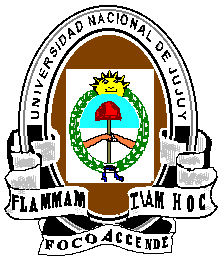 FACULTAD DE INGENIERÍA
ADMINISTRACIÓN DE LAS OPERACIONES INDUSTRIALES
AÑO 2024
Gracias por su atención
(Material reproducido por el Autor para uso exclusivo en clase)
Ing. Marcos Antonio Urquiola